Godzilla Eats
Las Vegas!
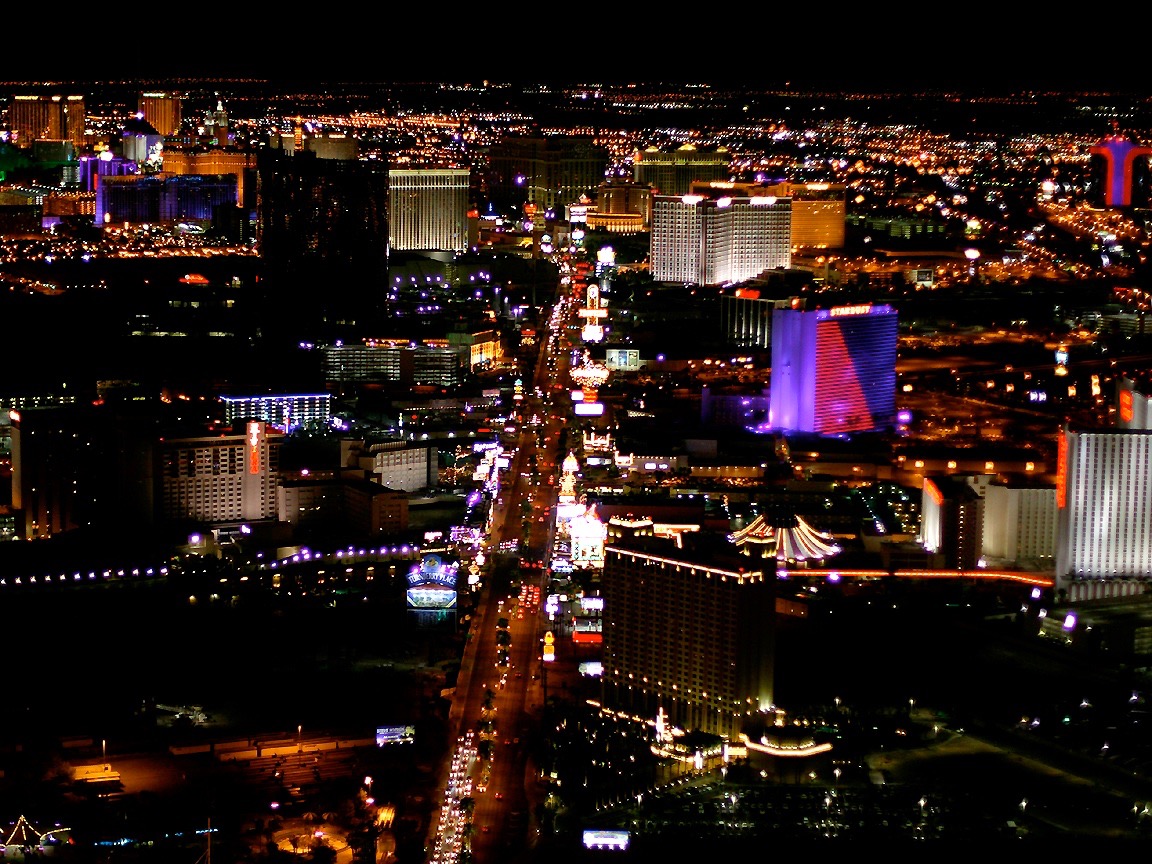 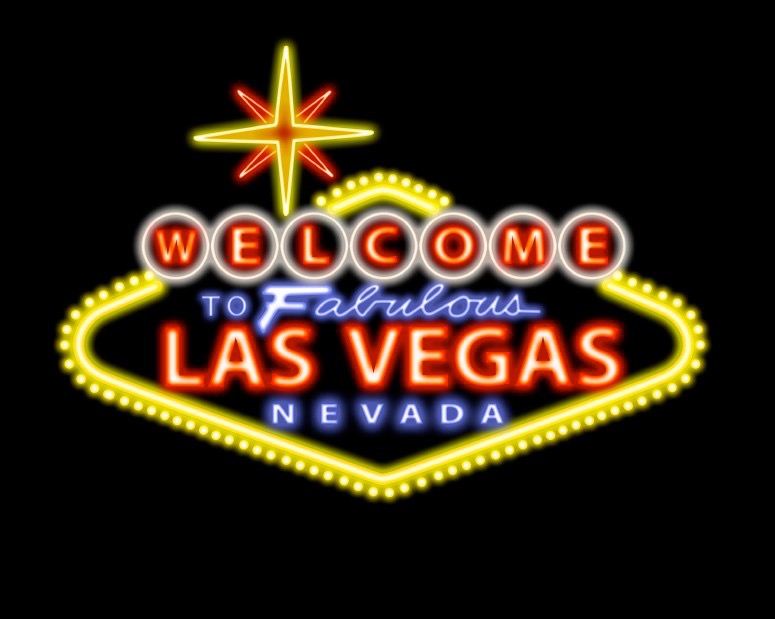 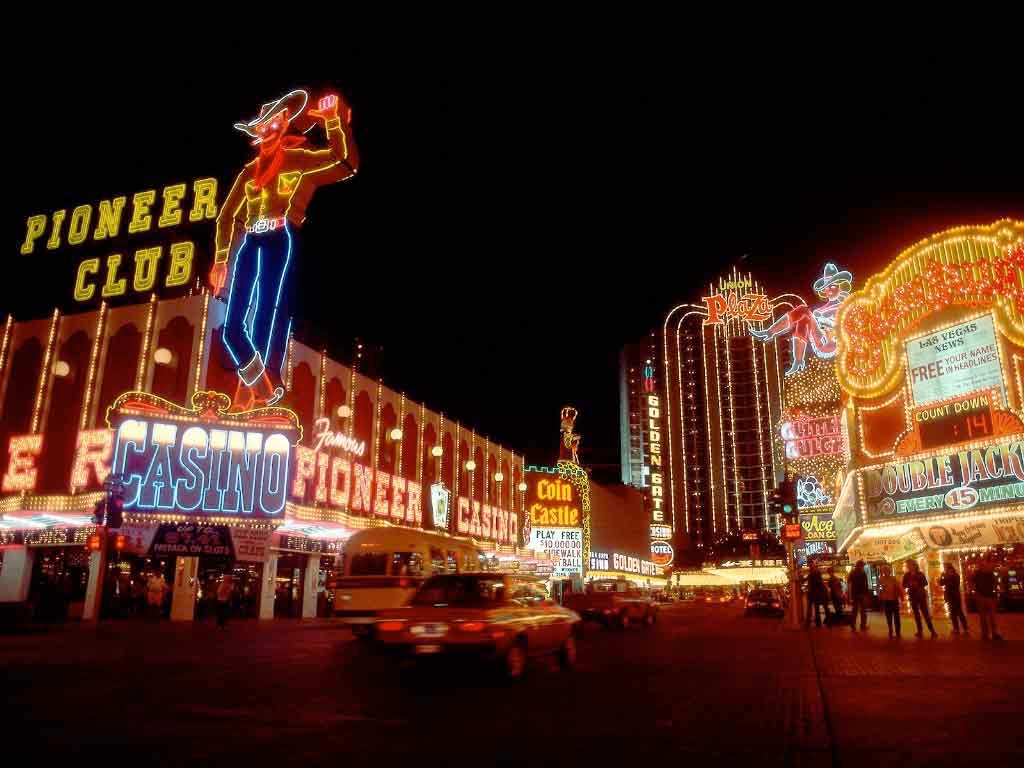 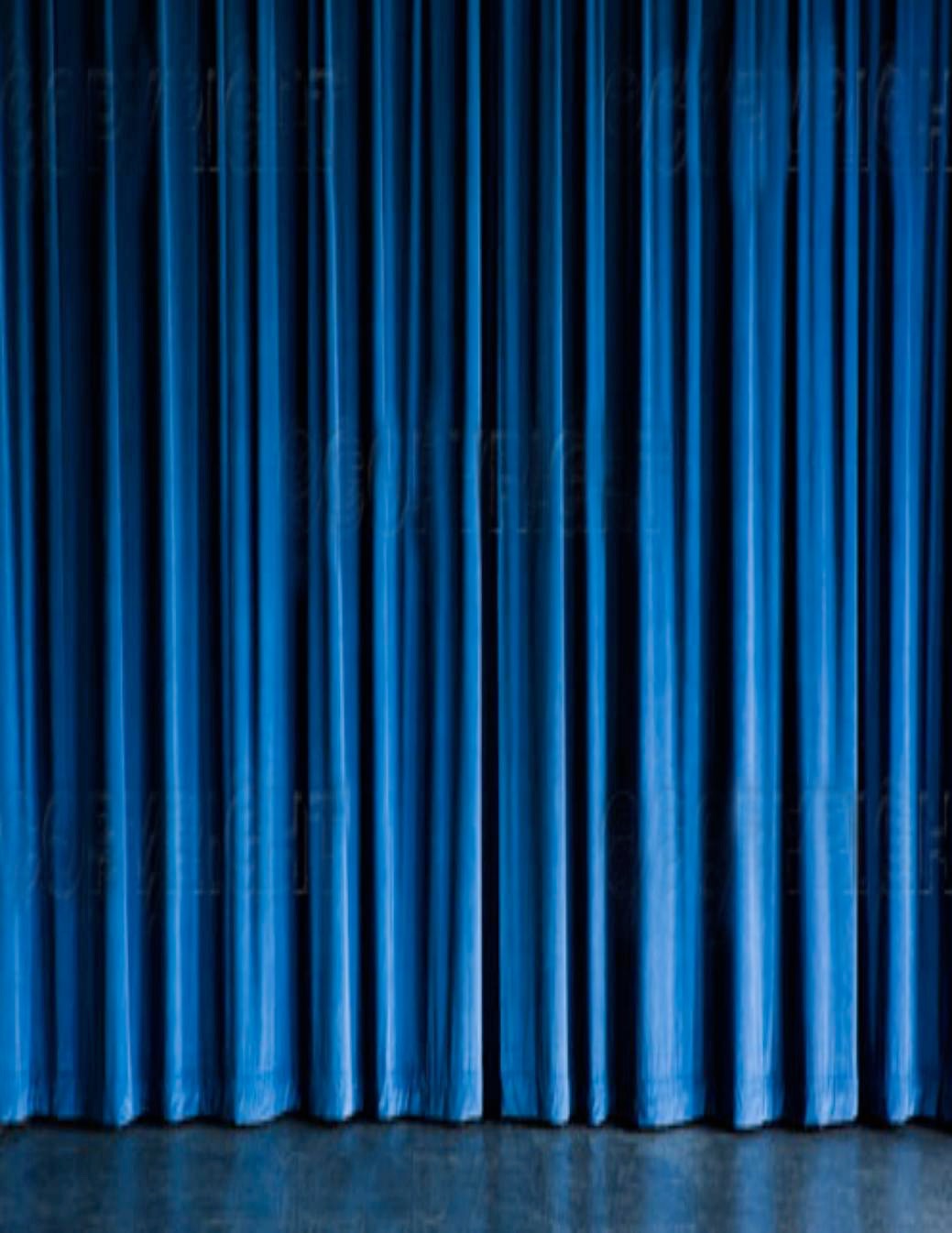 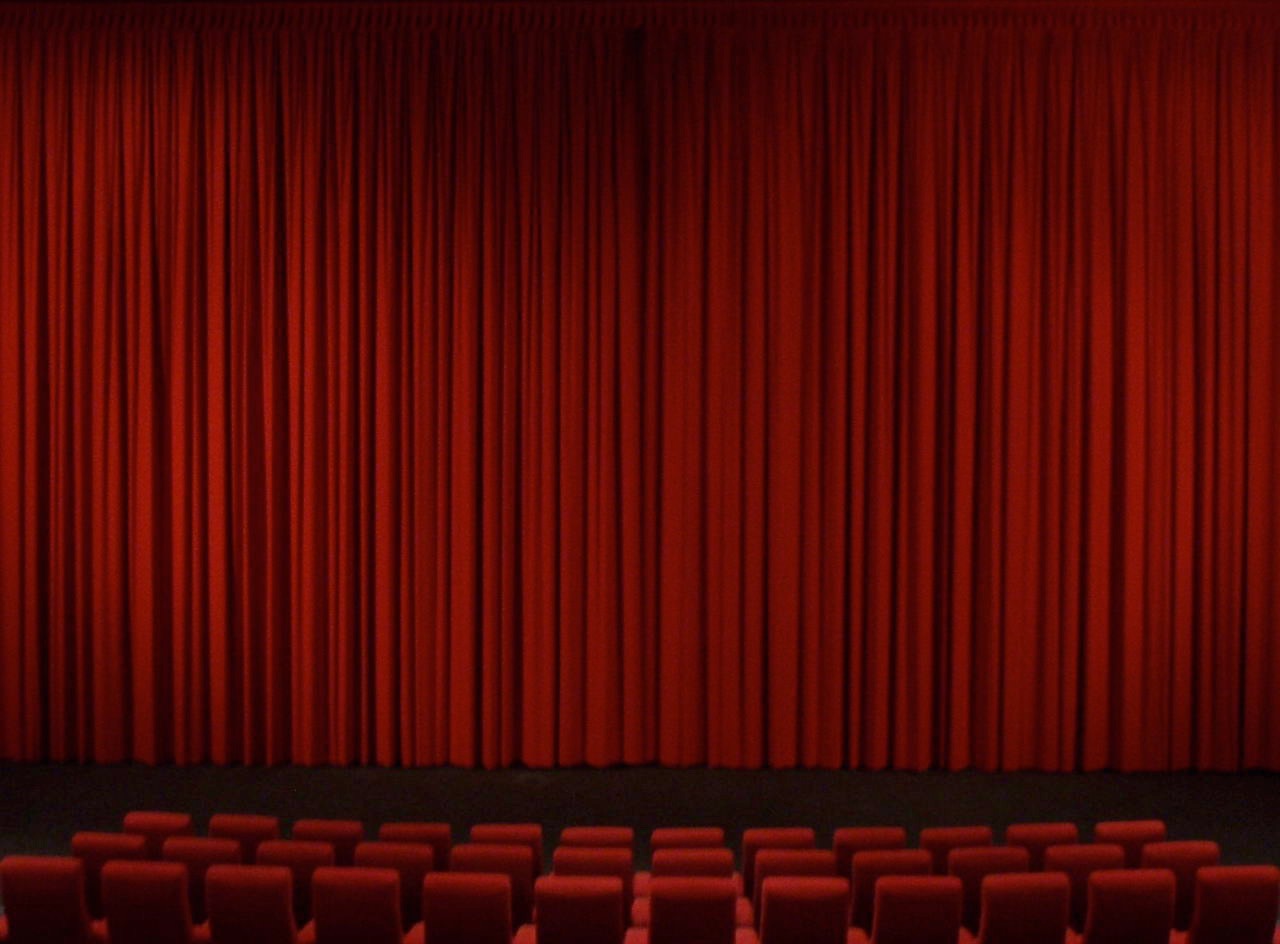 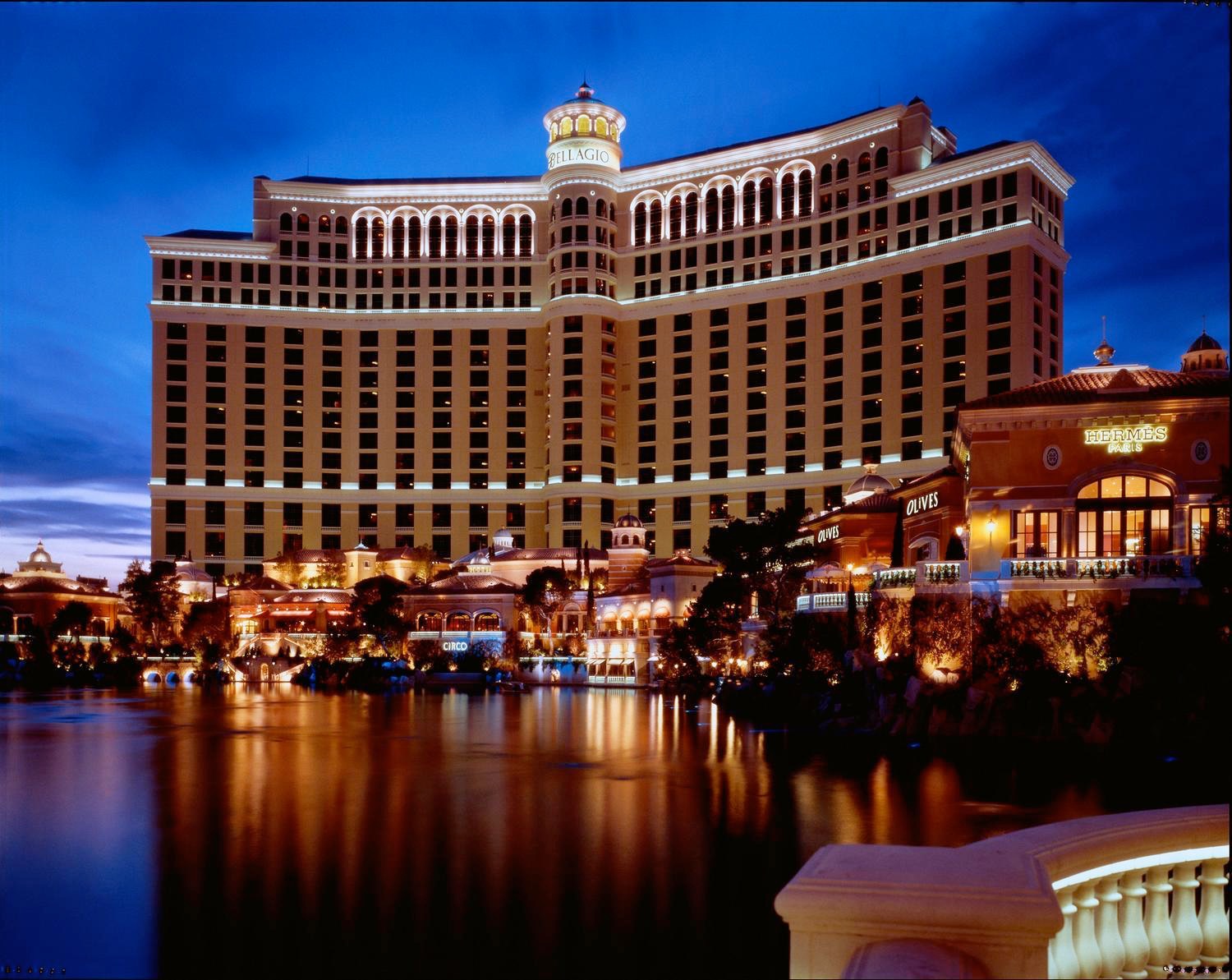 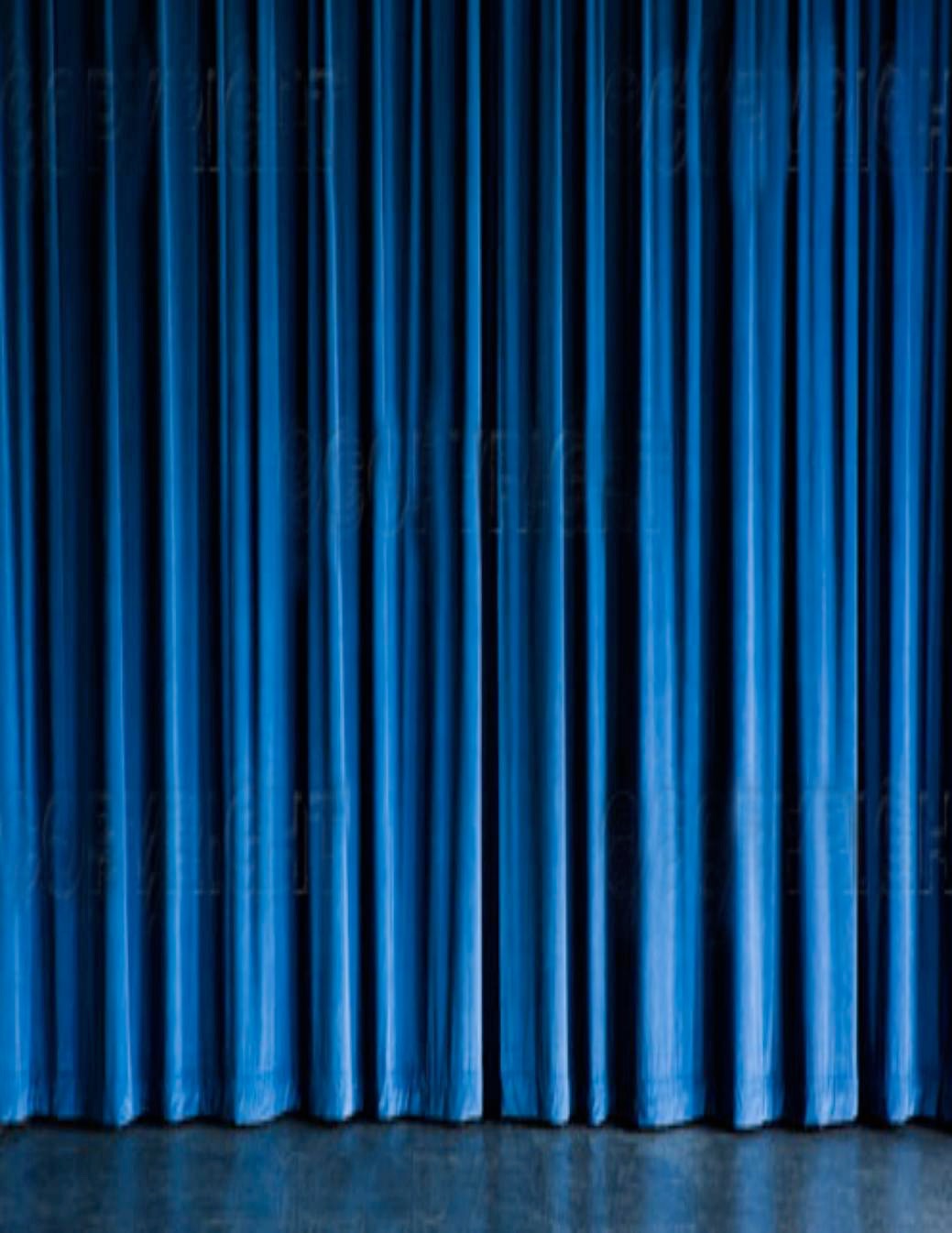 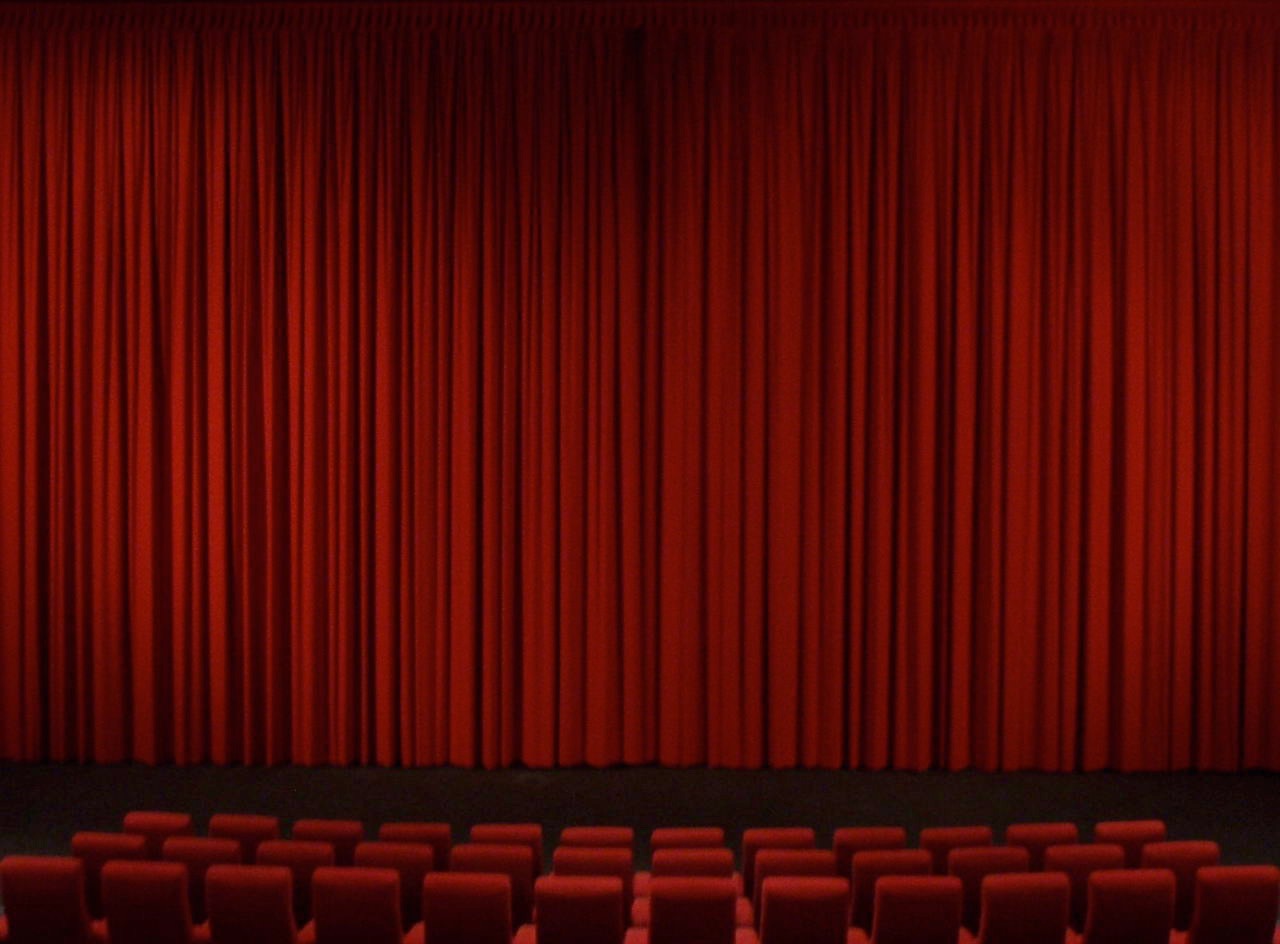 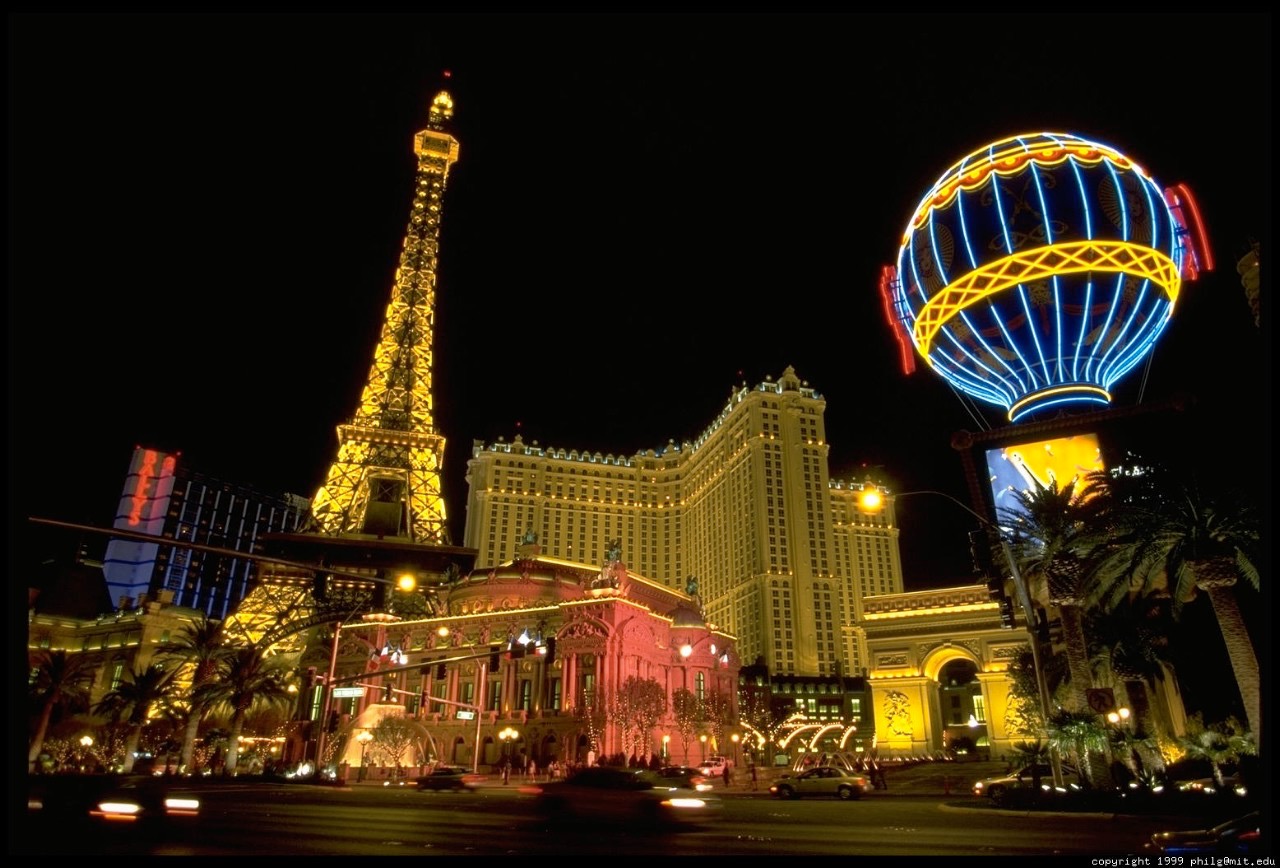 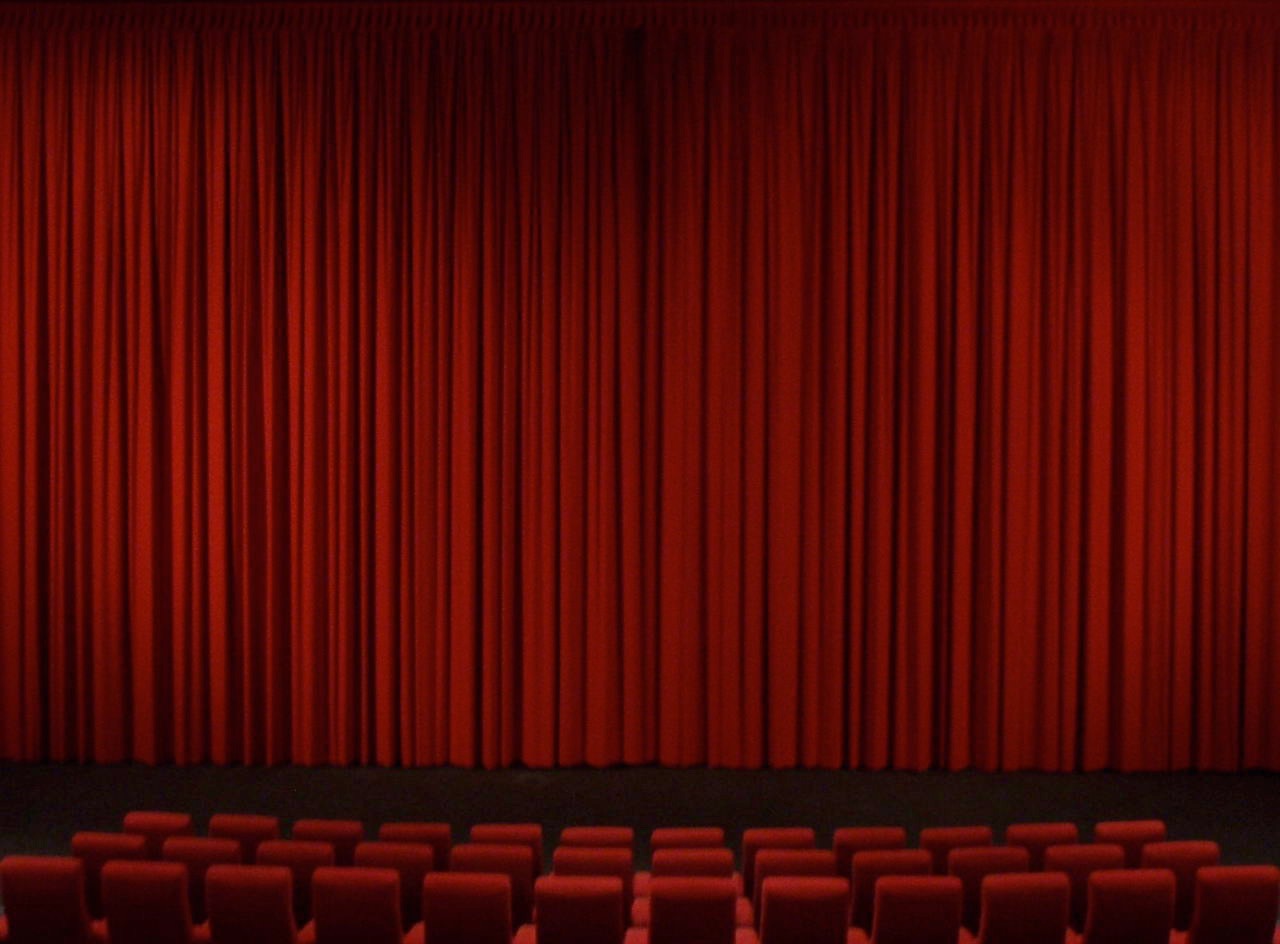 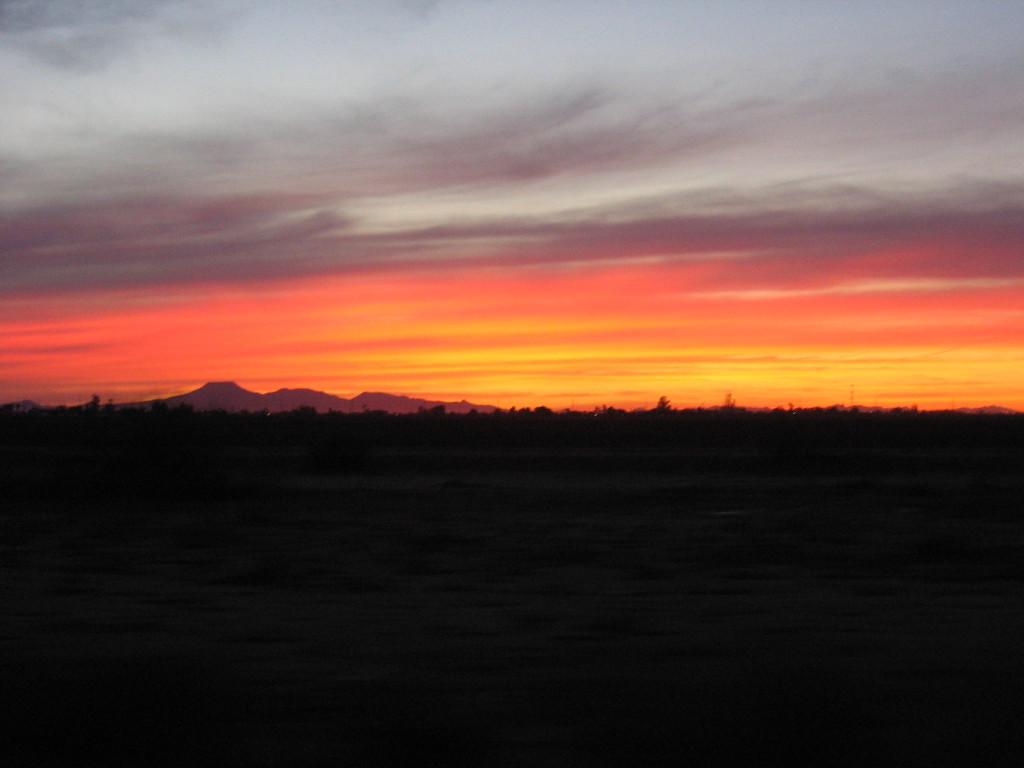 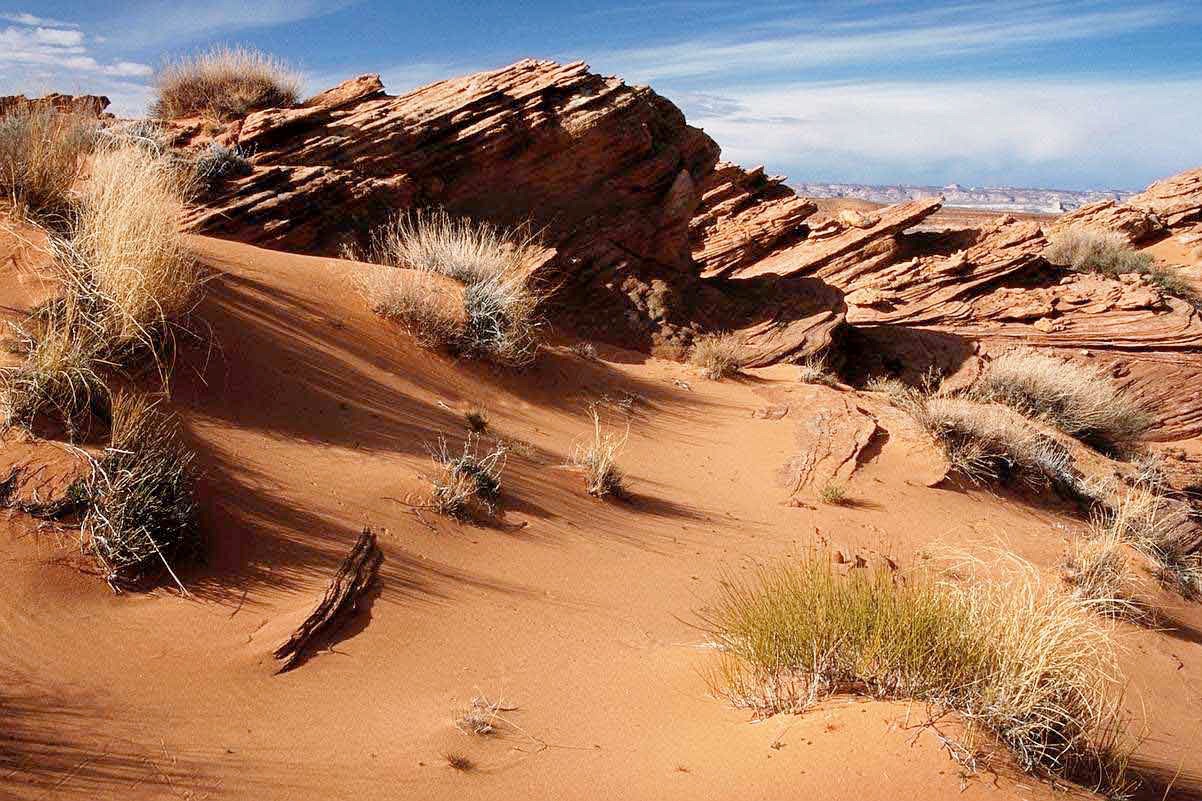 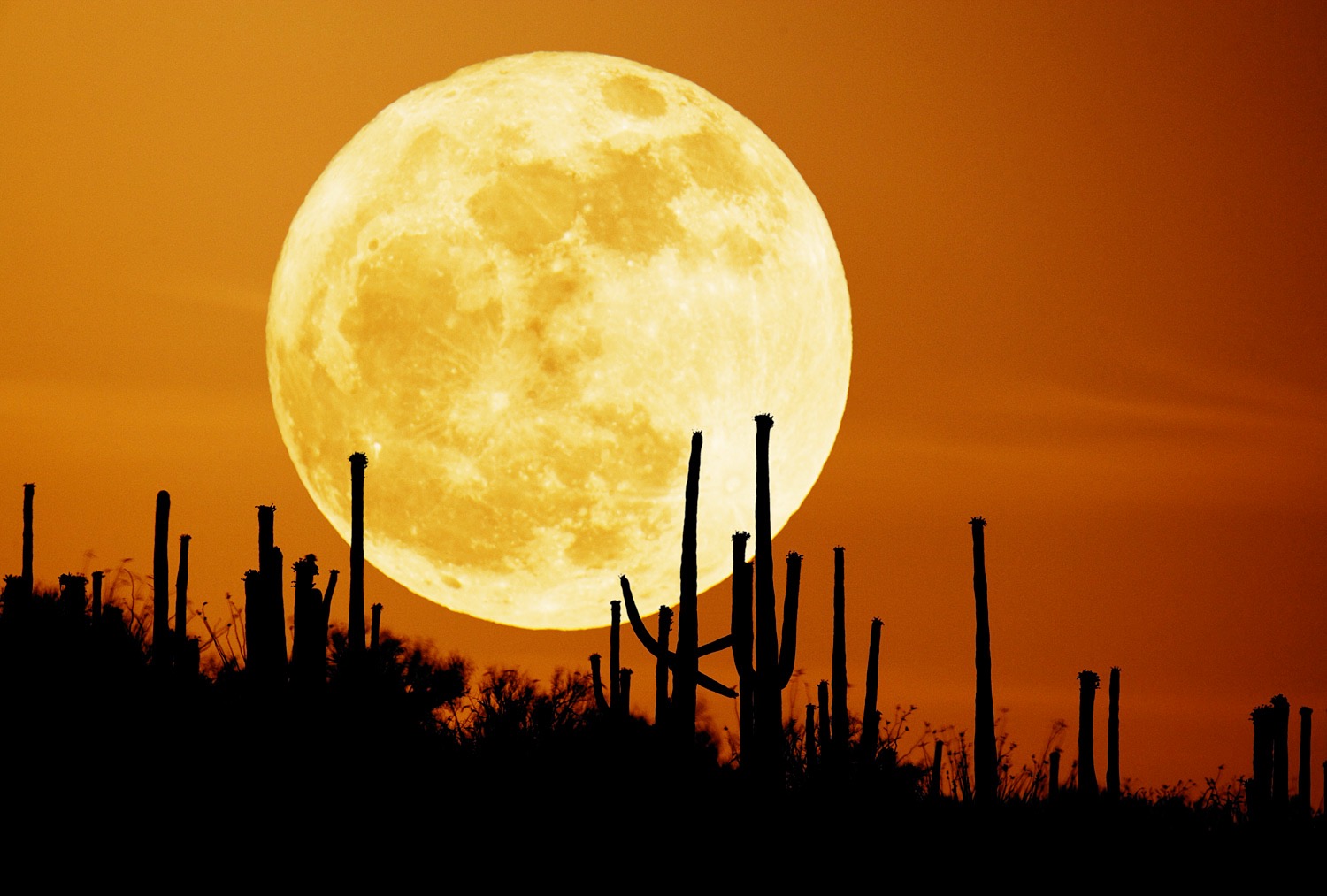 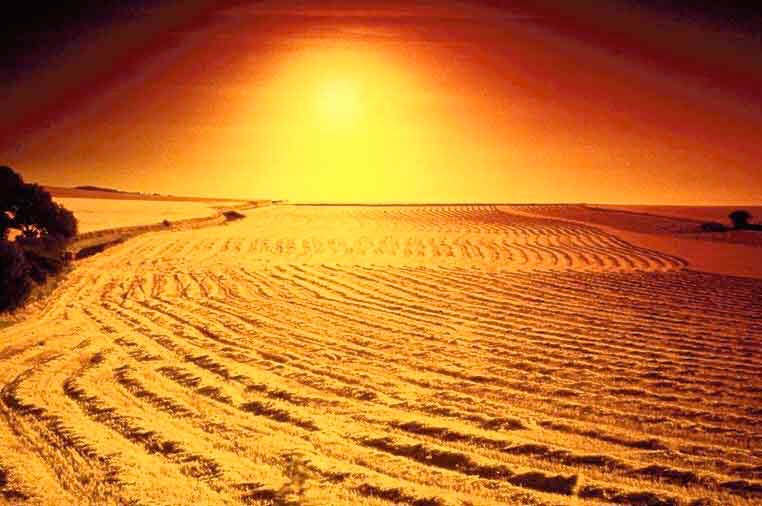 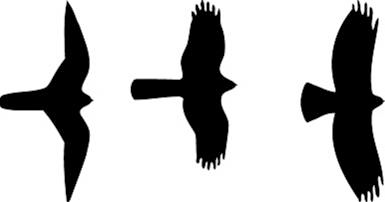 A lone shakuhachi flute ushers the arrival of something really VERY bad.
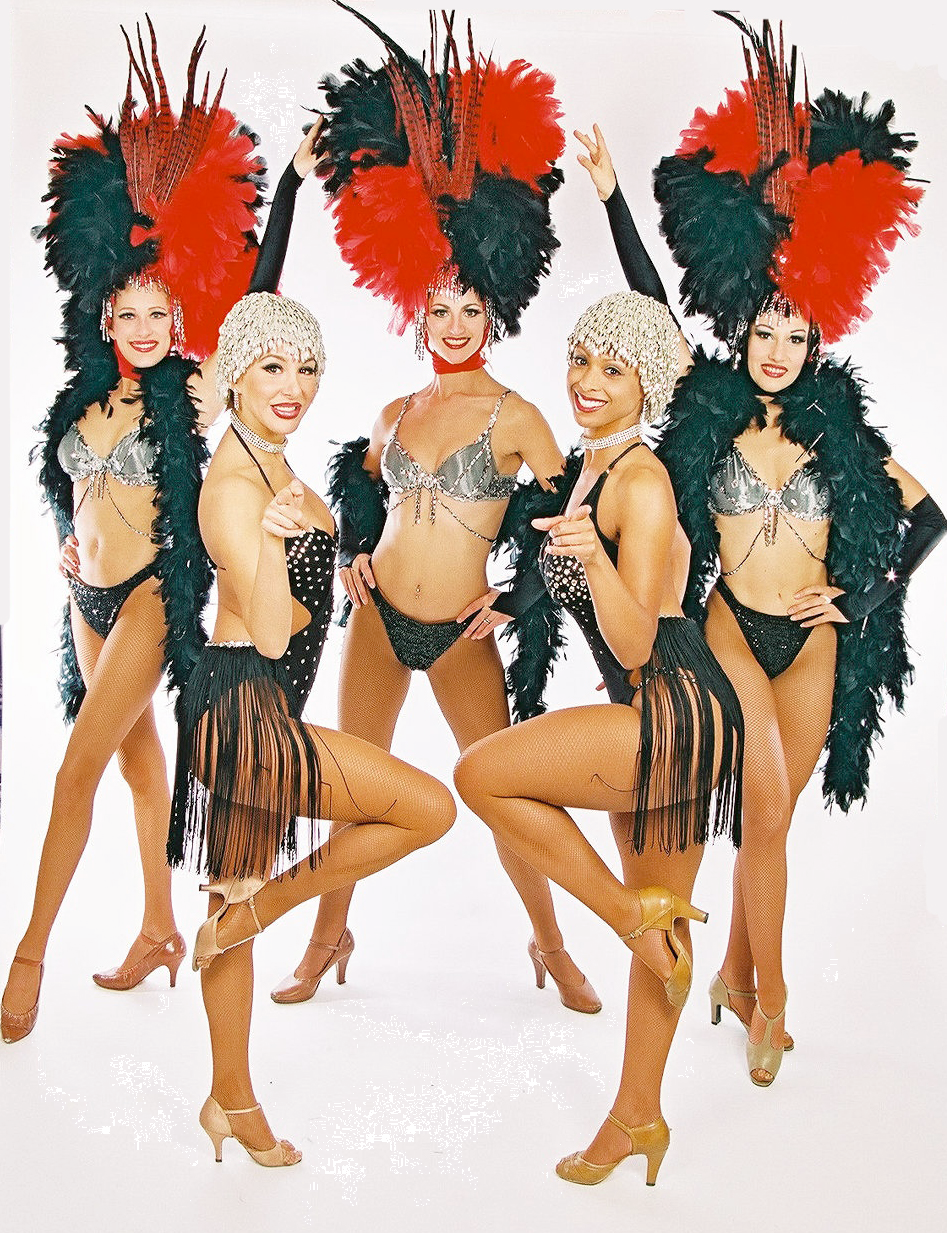 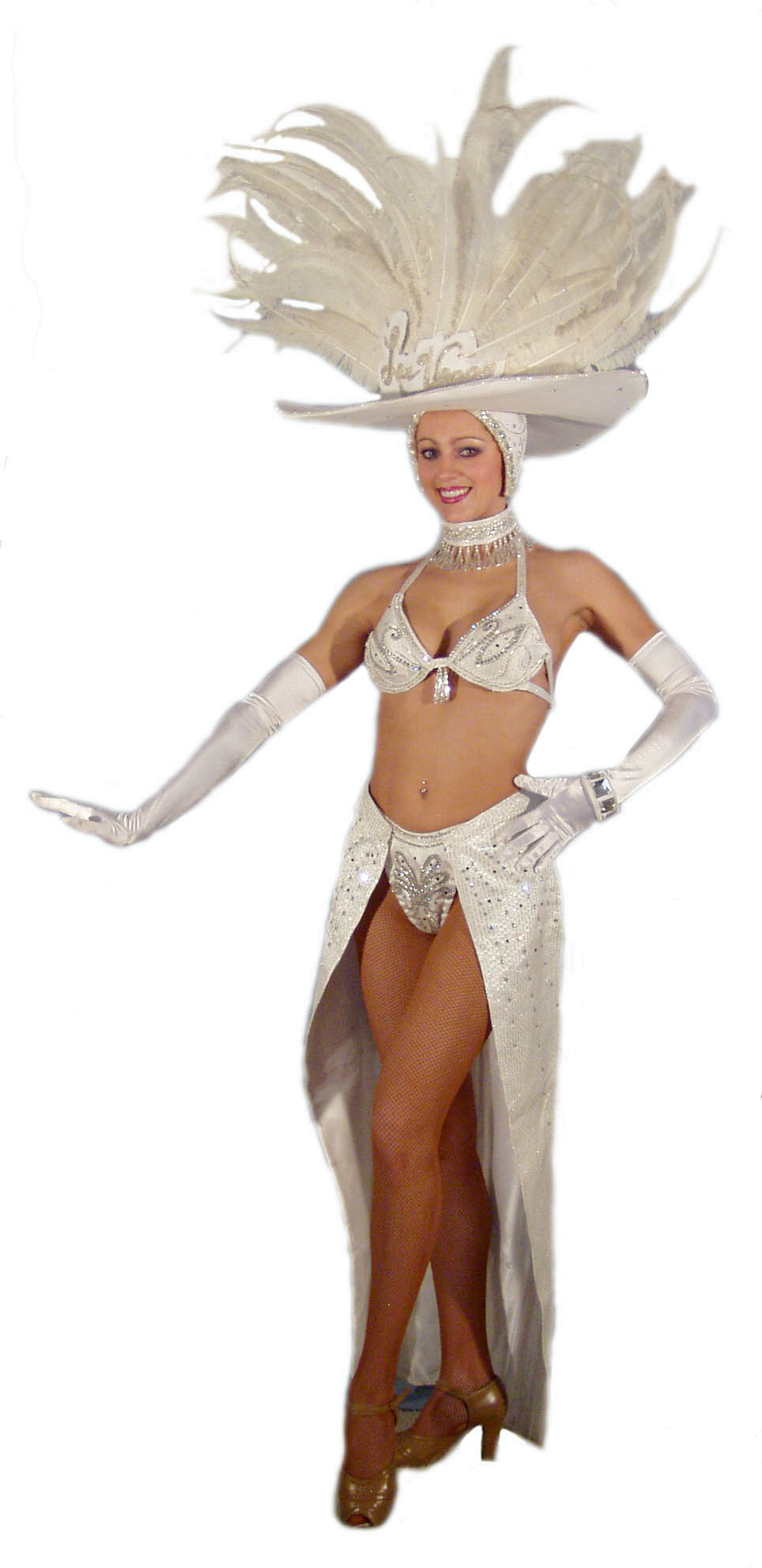 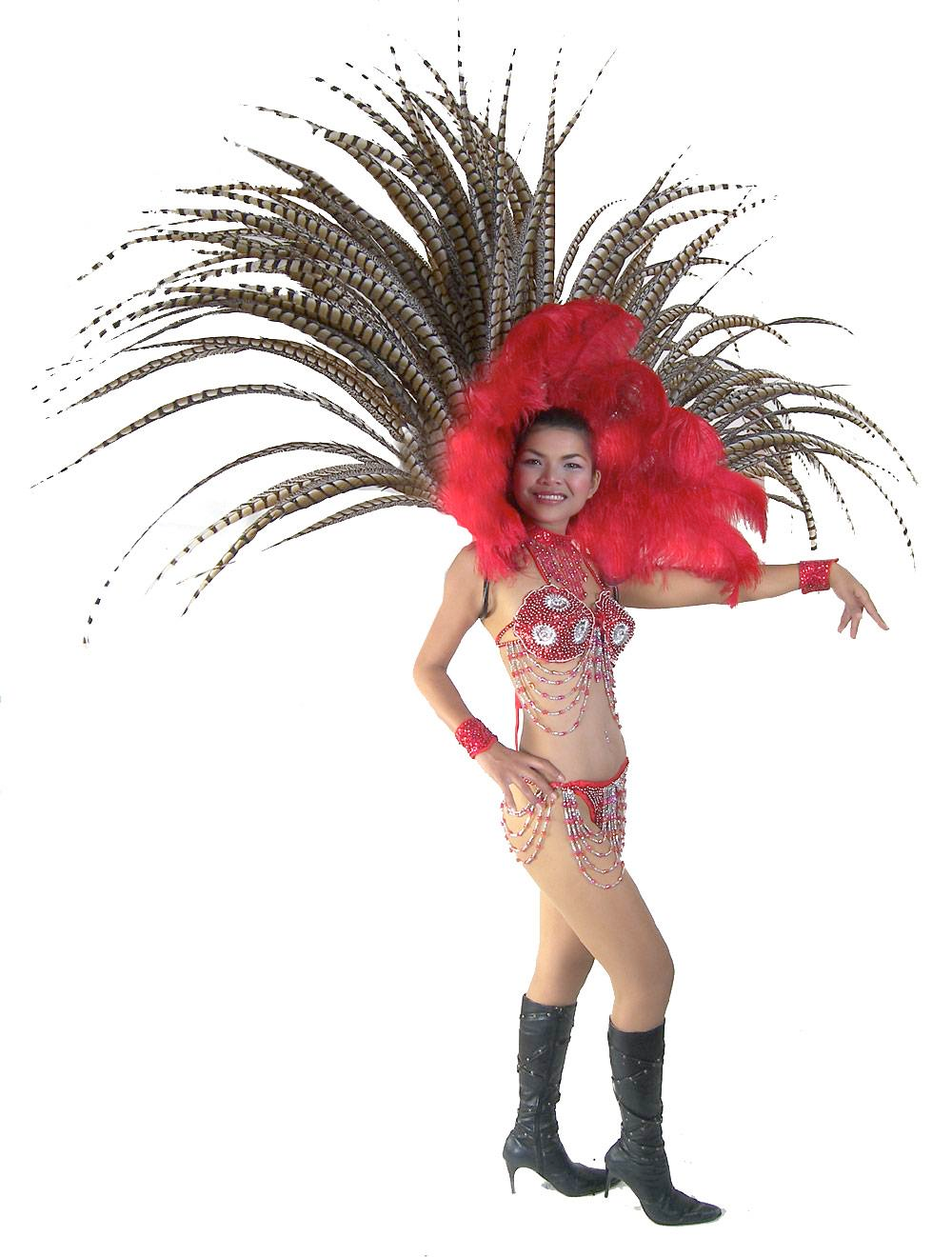 A relaxed rhumba.Showgirls blissfully jiggle.
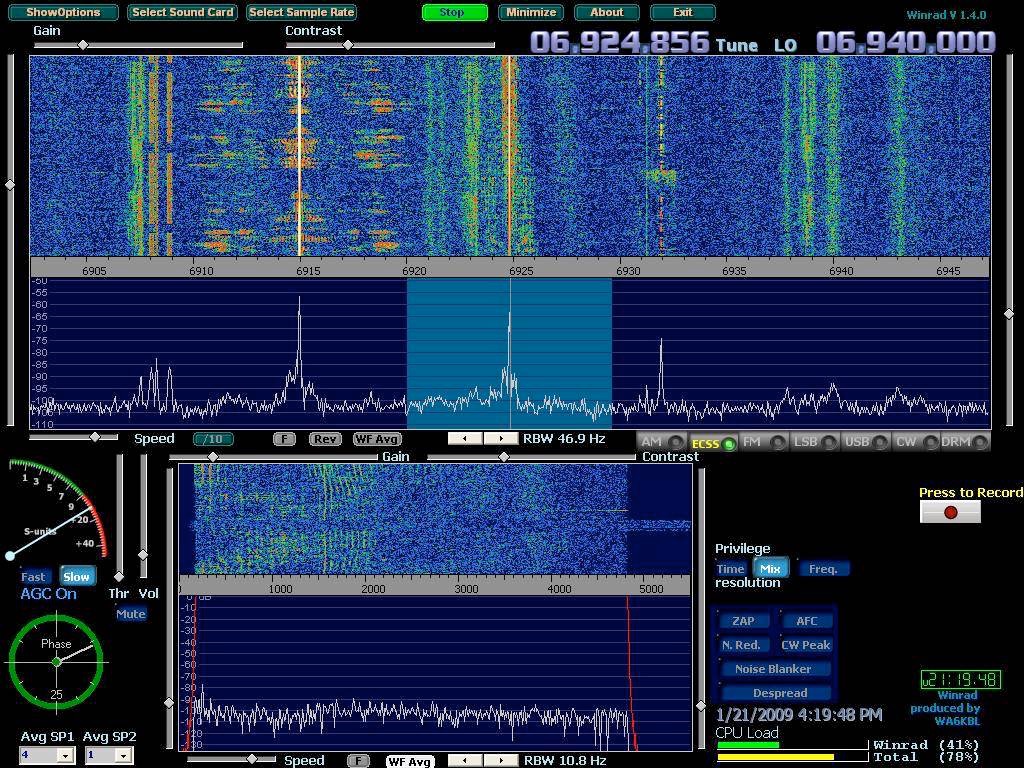 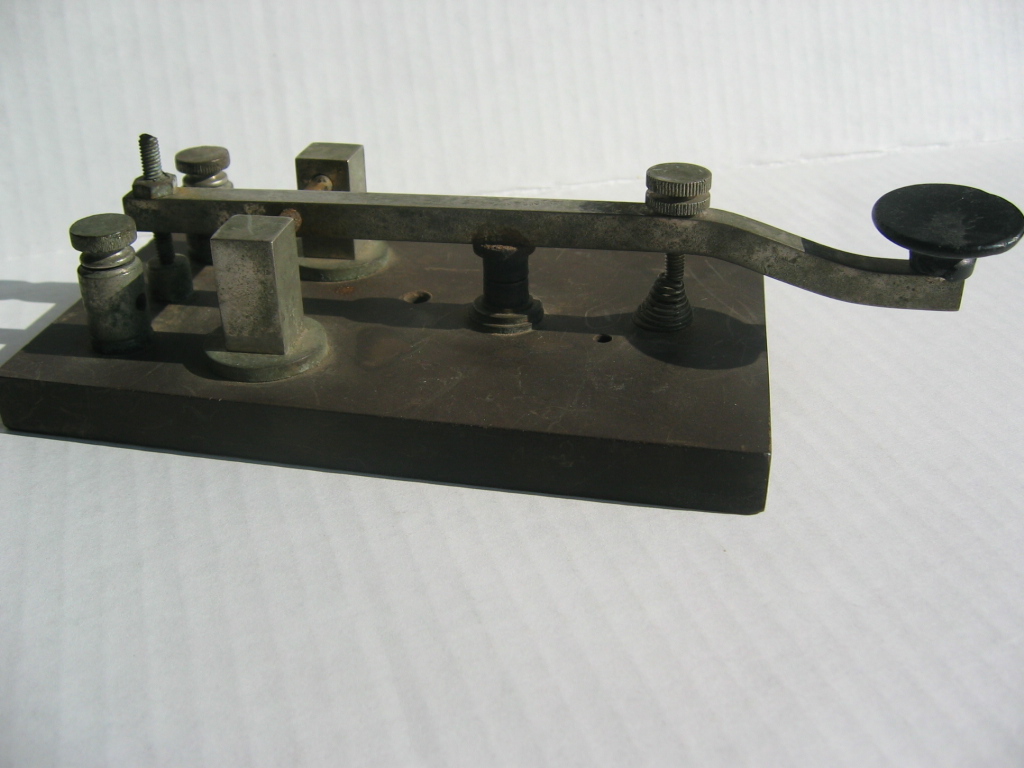 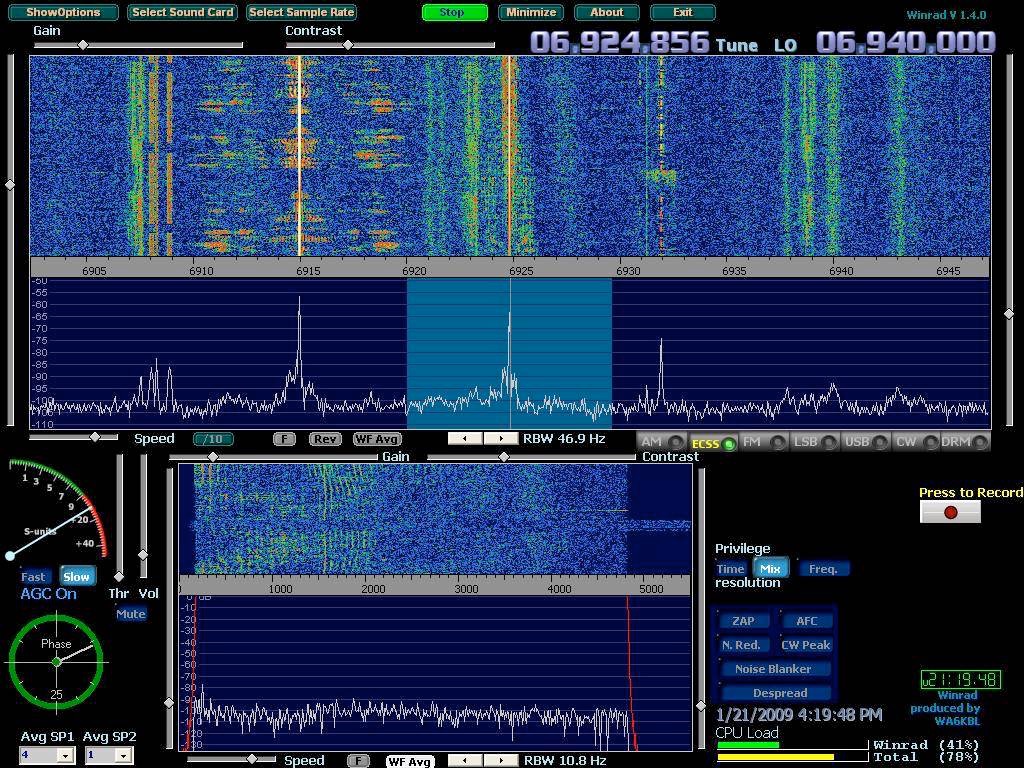 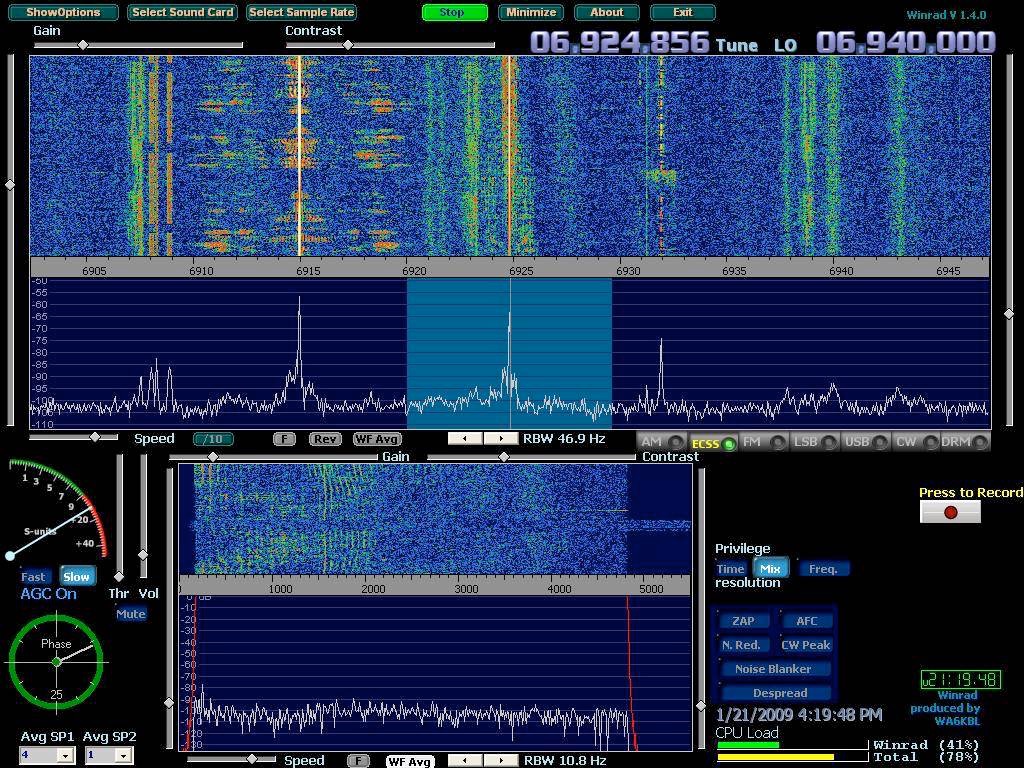 Morse code signals the confirmation of approaching doom.
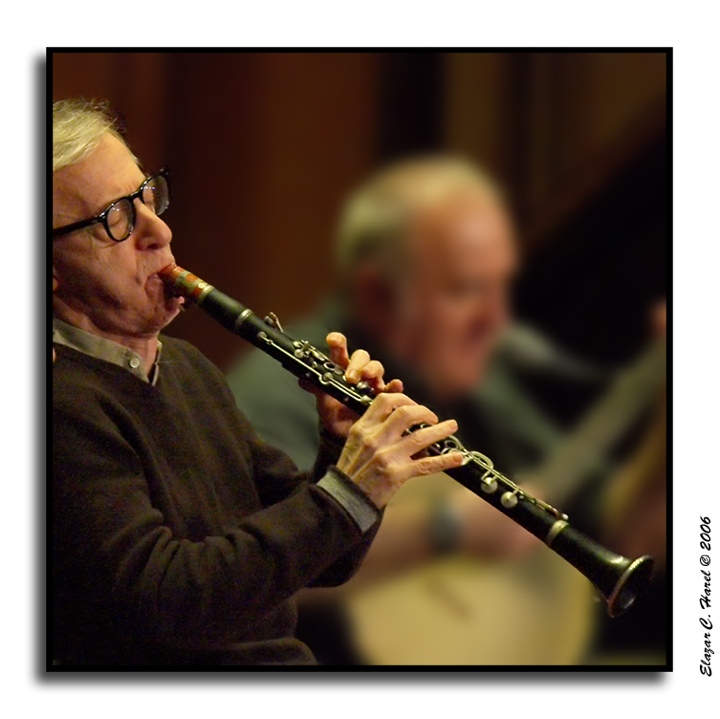 The players finish off their third set and head for the bar.
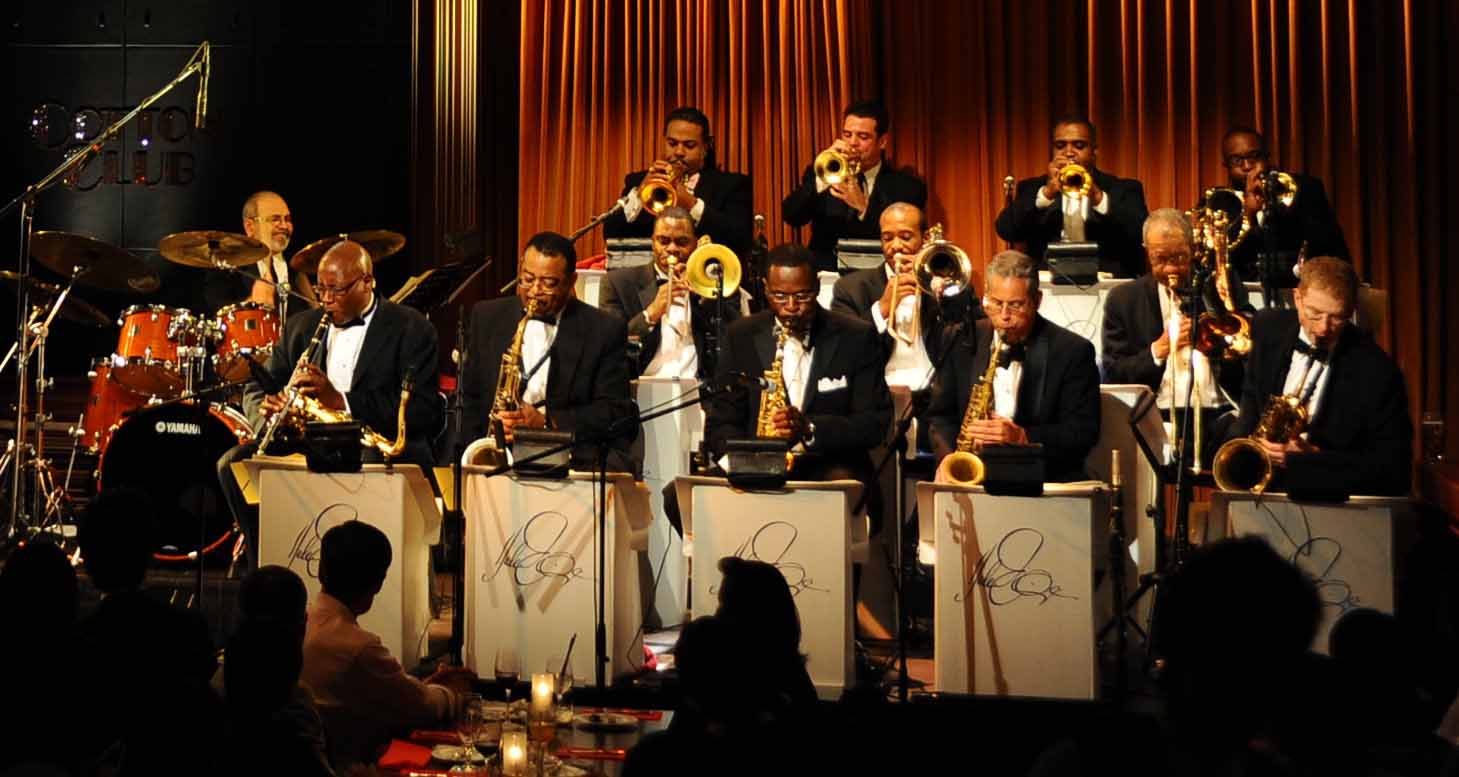 The players finish off their third set and head for the bar.
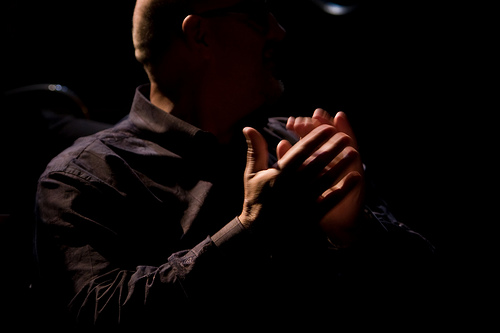 As applause fades, 
outside we hear :
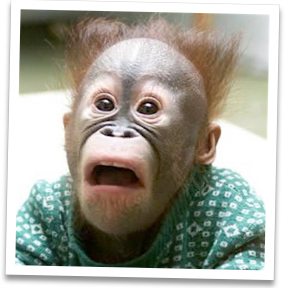 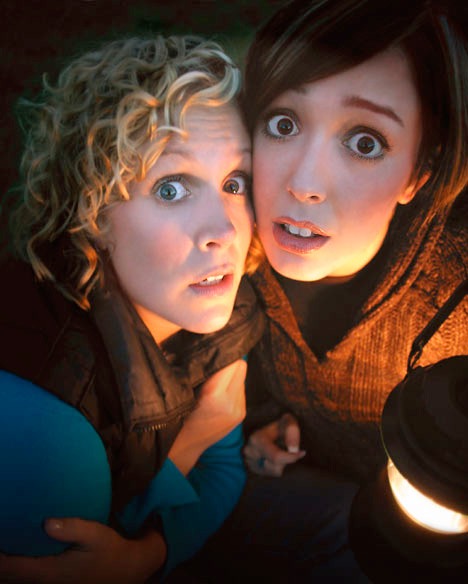 Oh no, oh no, oh no!
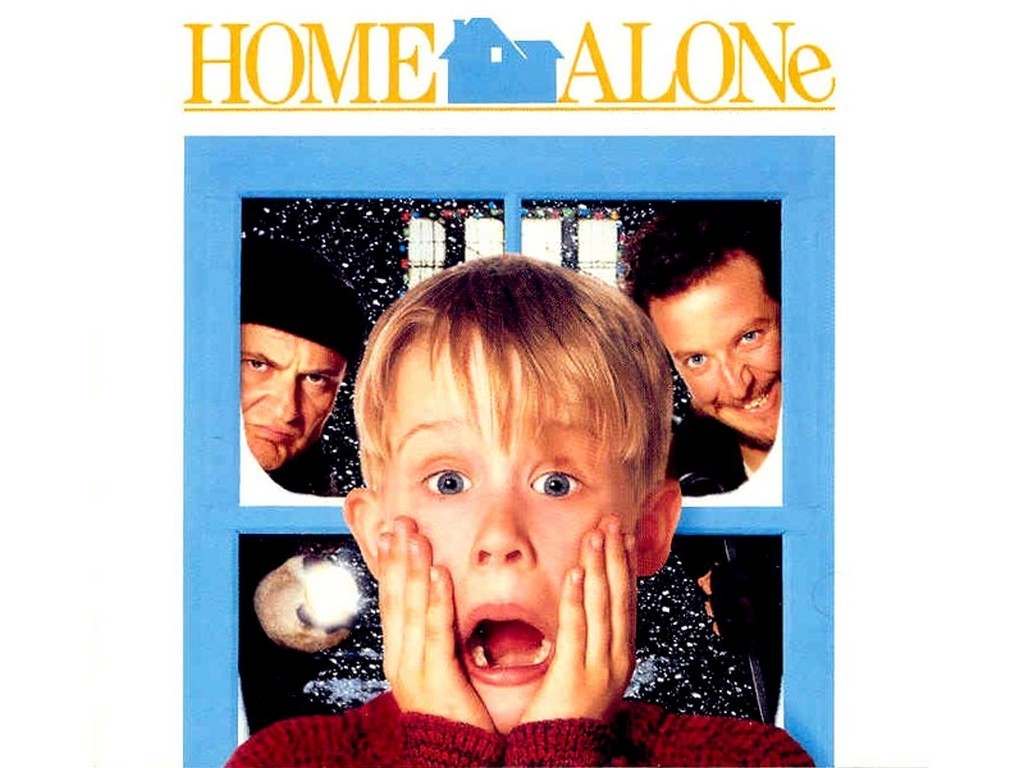 Oh no, oh no, oh no!
… it’s:
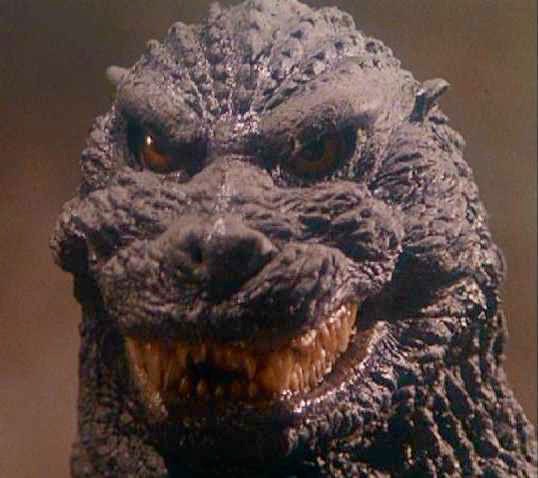 Godzilla!  
Glorious Godzilla!!
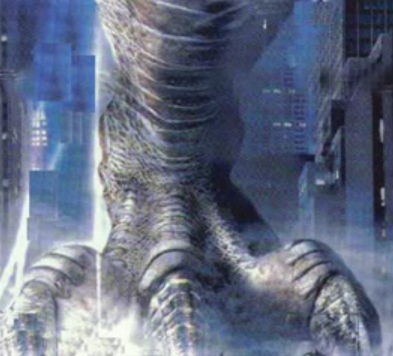 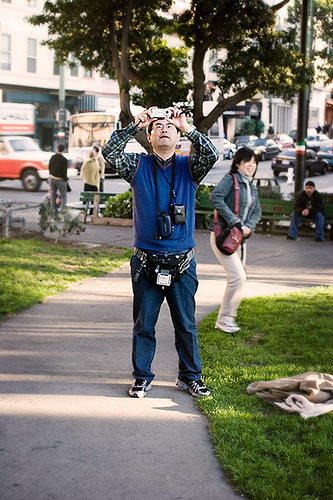 Godzilla destroys cars, screaming tourists, etc.
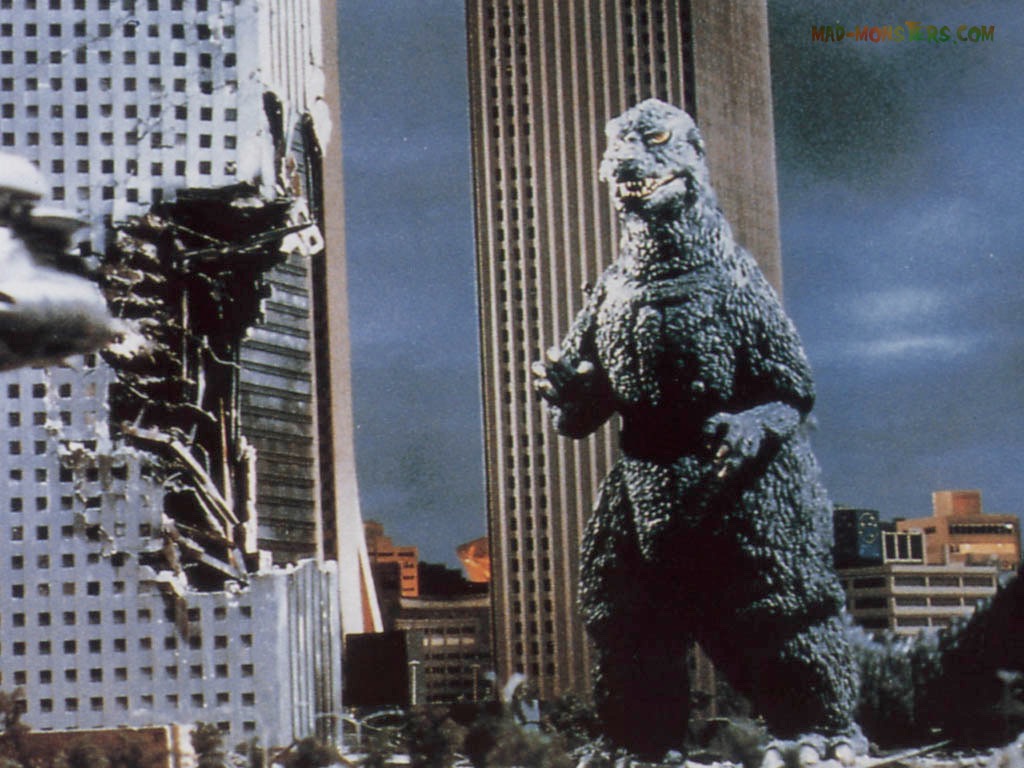 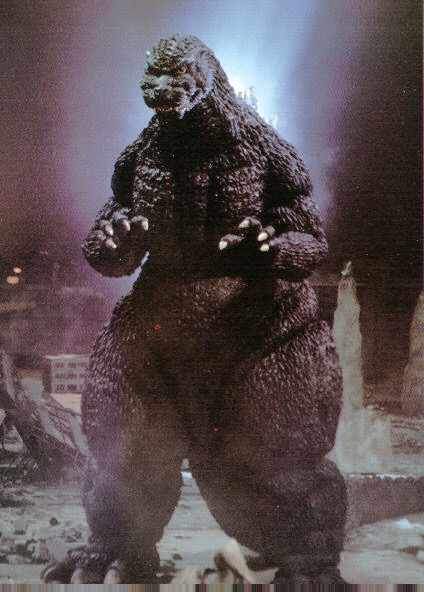 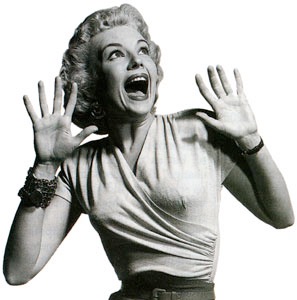 Godzilla destroys cars, screaming tourists, etc.
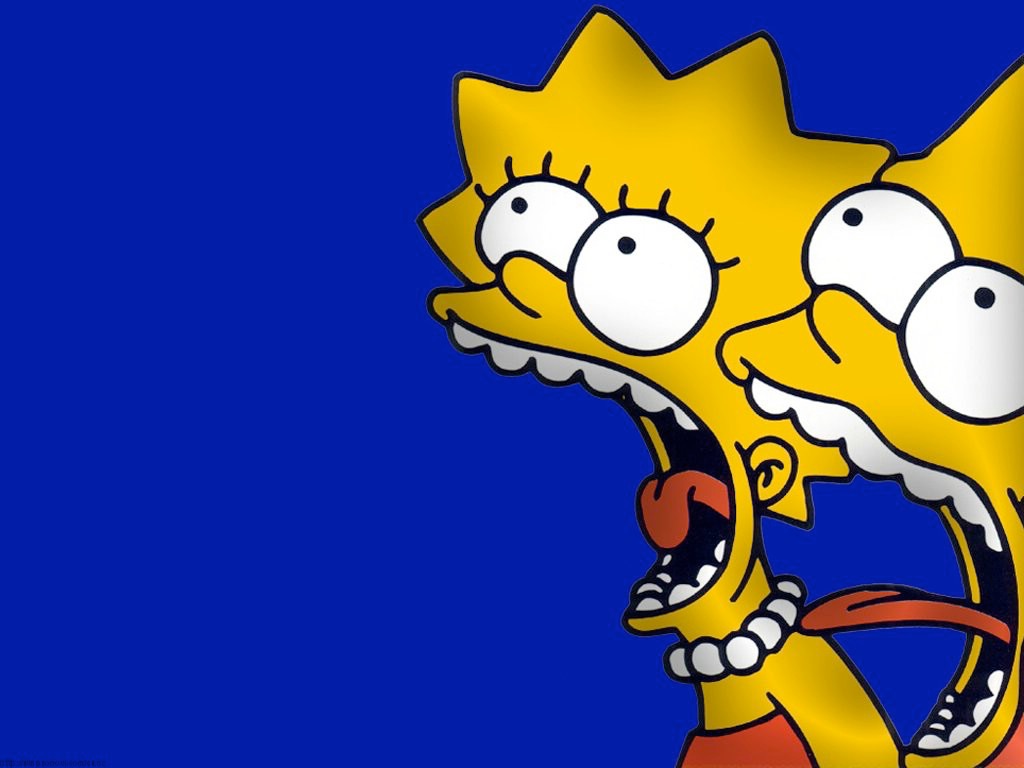 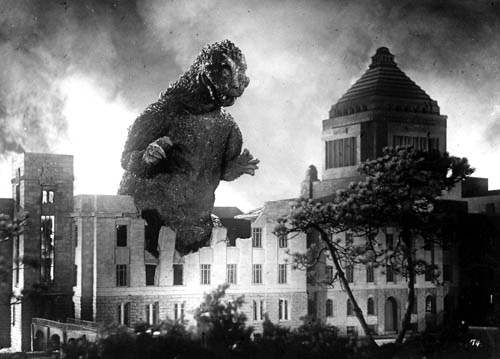 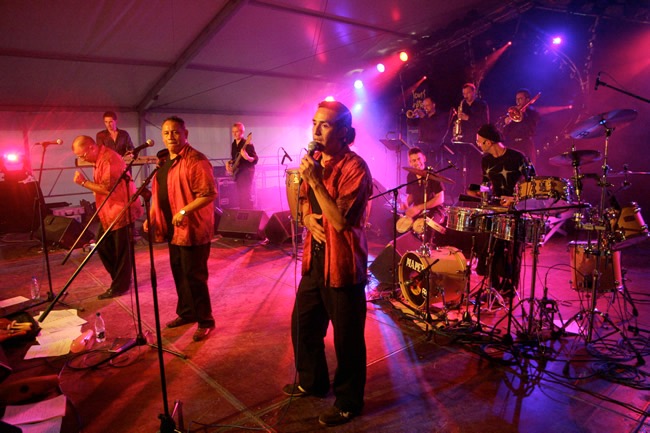 The band, quasi Greek Chorus, calls for Godzilla to Mambo.
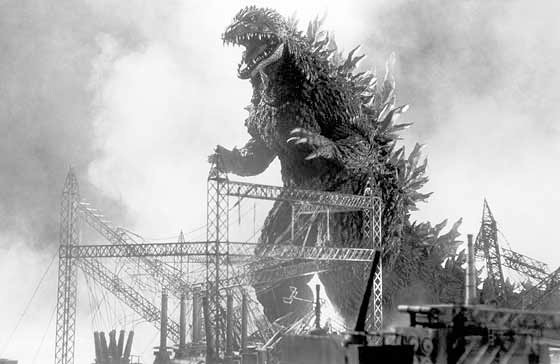 Godzilla!
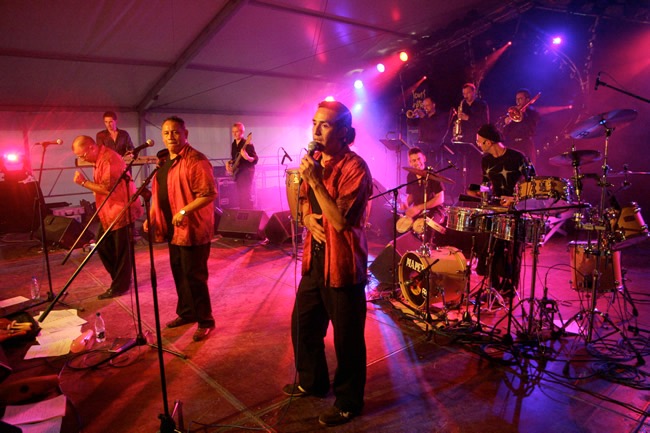 The band, quasi Greek Chorus, calls for Godzilla to Mambo.
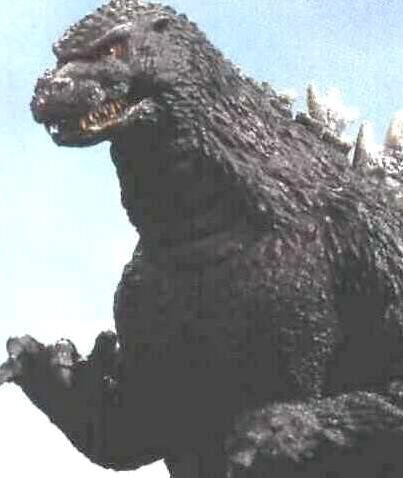 Godzilla!
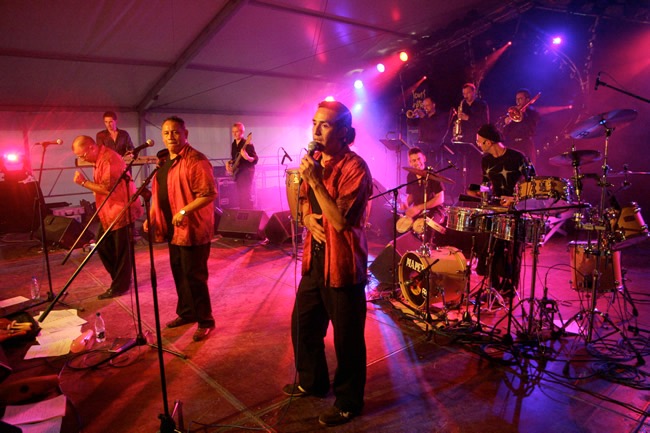 The band, quasi Greek Chorus, calls for Godzilla to Mambo.
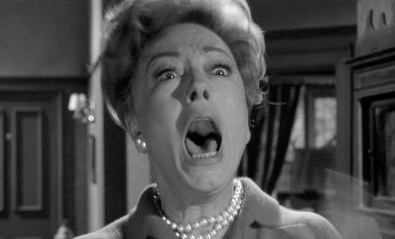 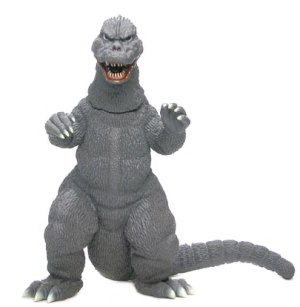 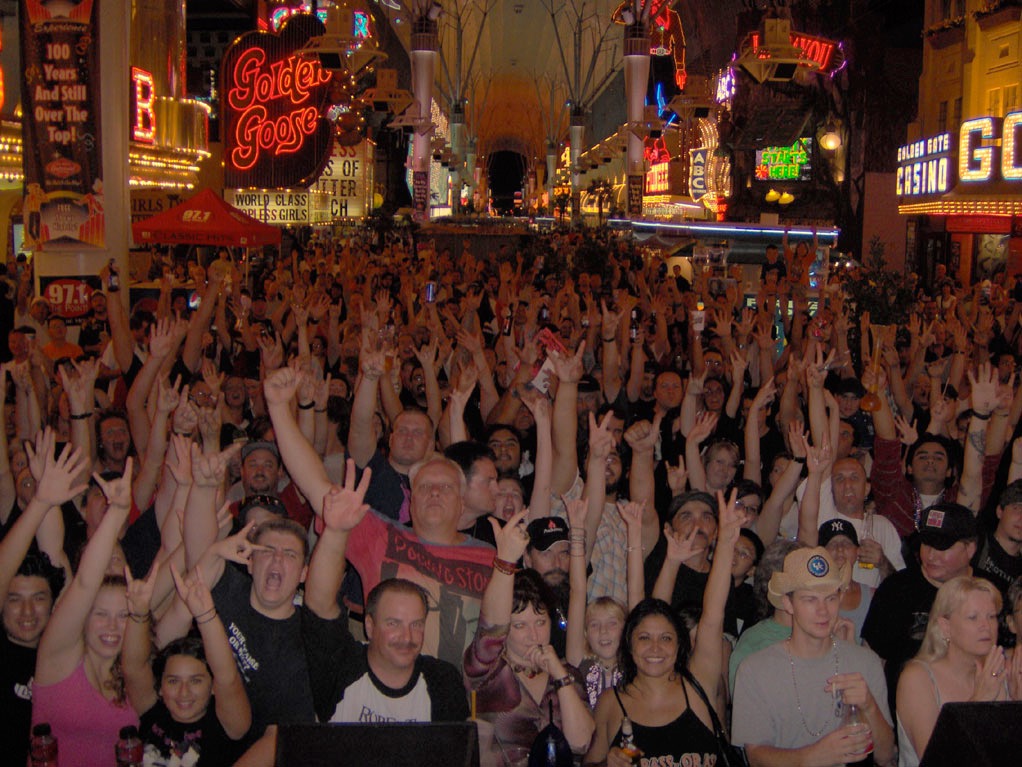 Godzilla mambos, casually crushing hysterical Vegans without missing a step.
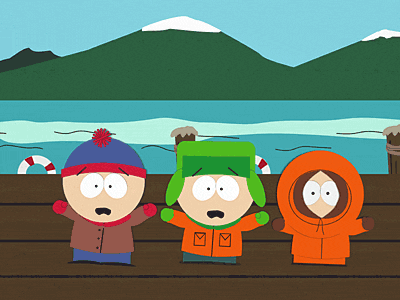 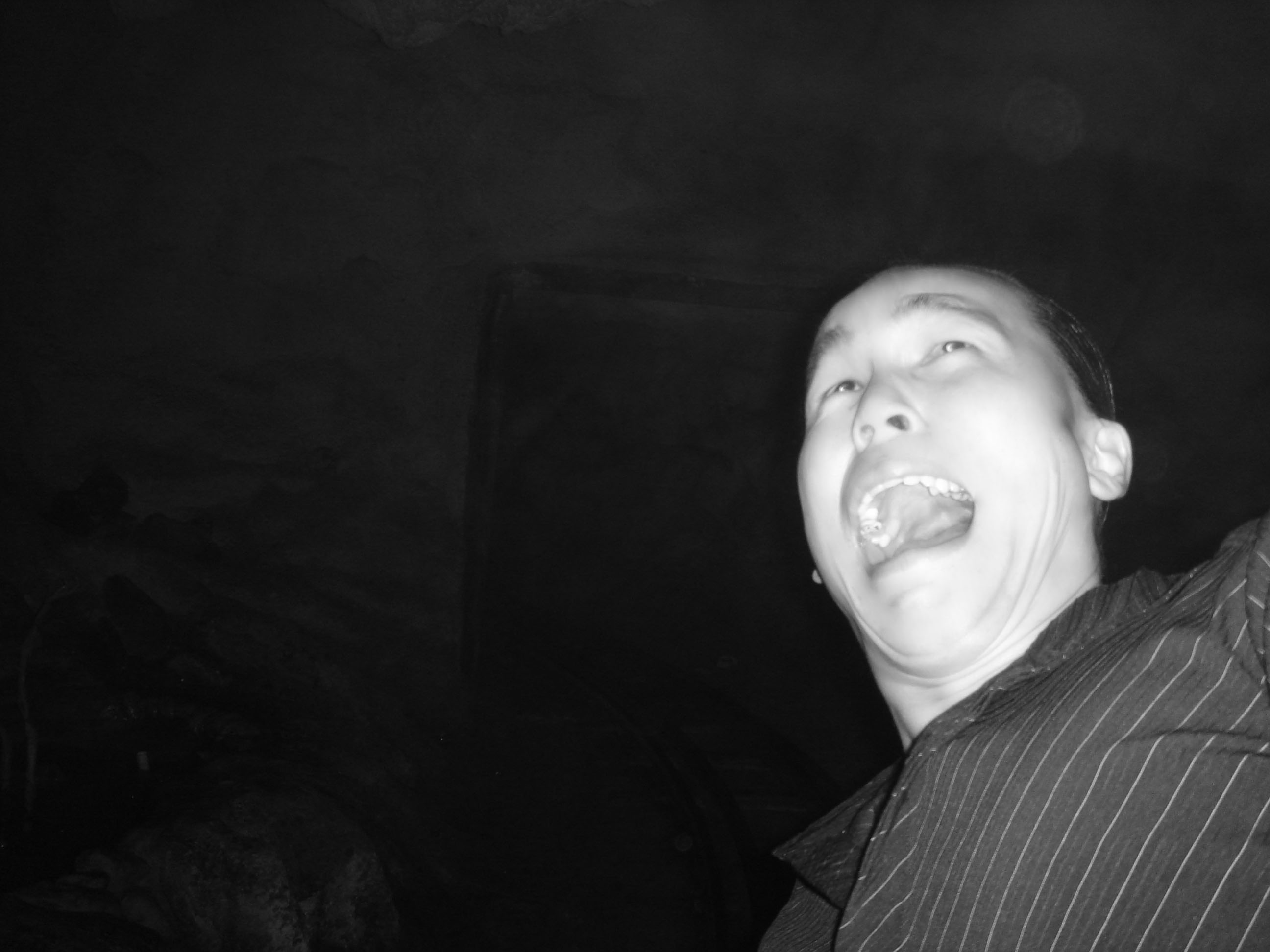 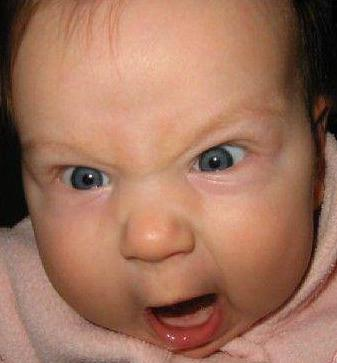 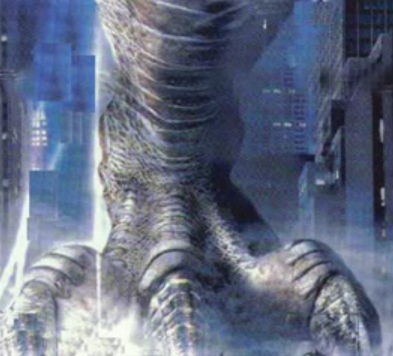 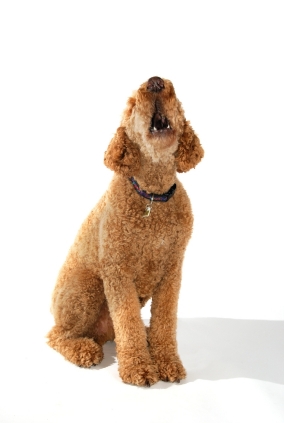 A tiny terrier barking bravely, then:
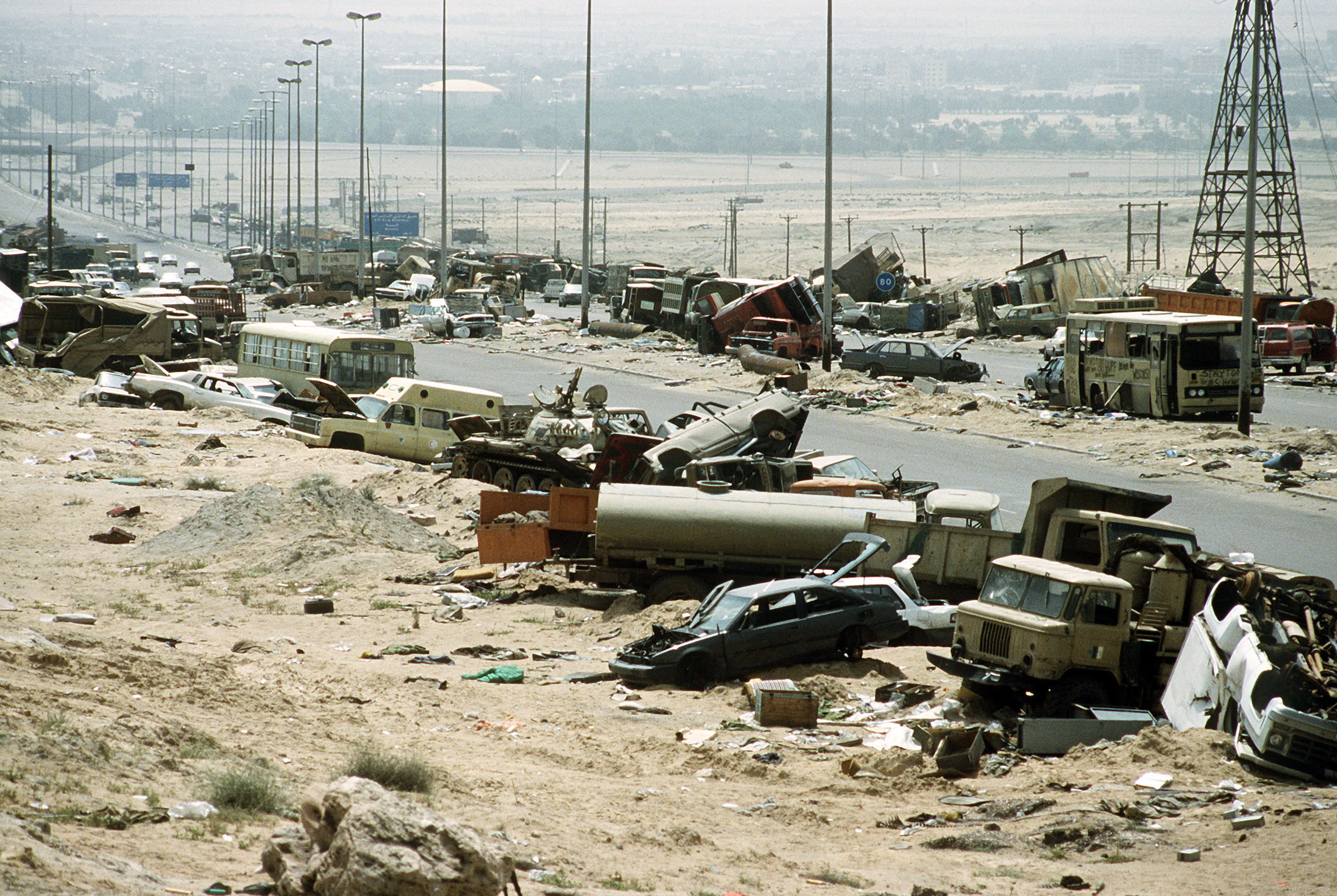 Demolishing everything in his path… not even the doggie escapes!
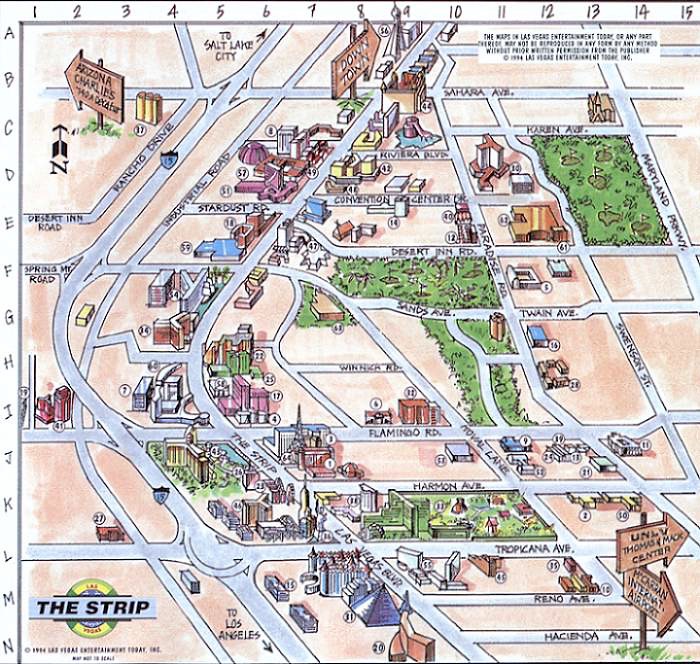 As Godzilla heads down the strip, searching relentlessly for:
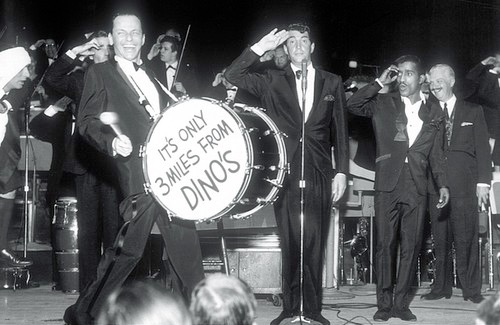 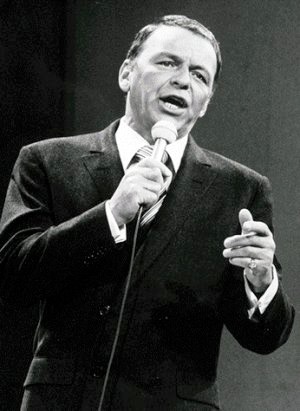 Frank Sinatra
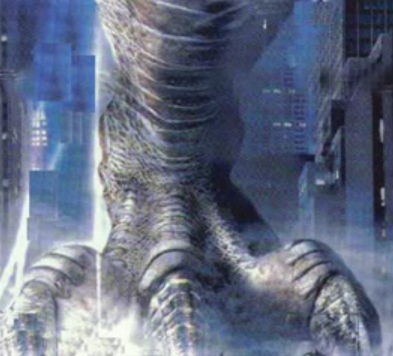 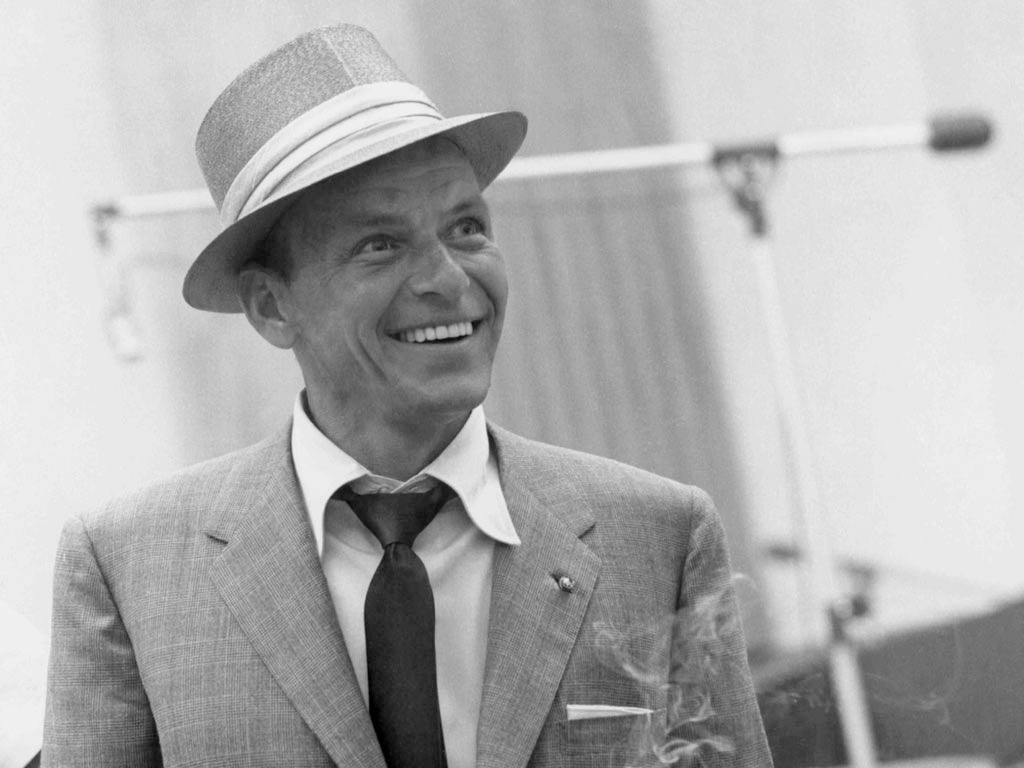 Stomped!
Frank Sinatra
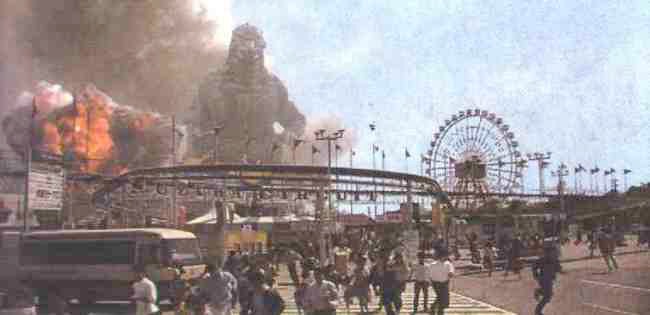 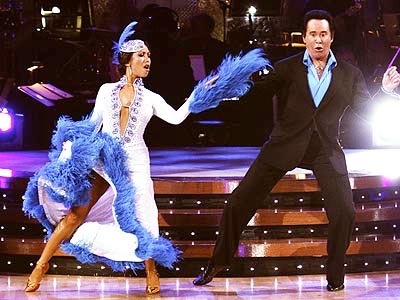 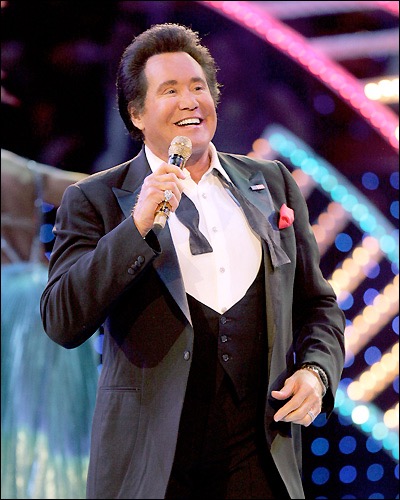 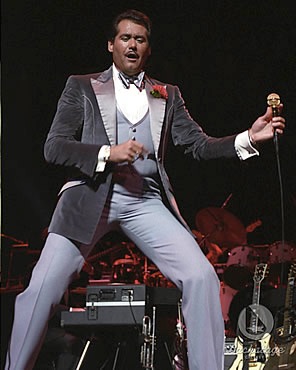 Wayne Newton
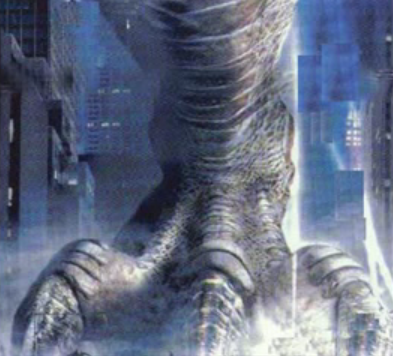 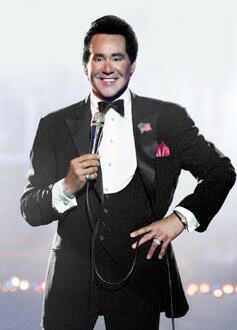 Wayne Newton
Stamped!
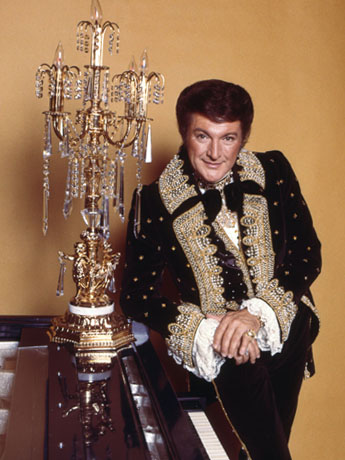 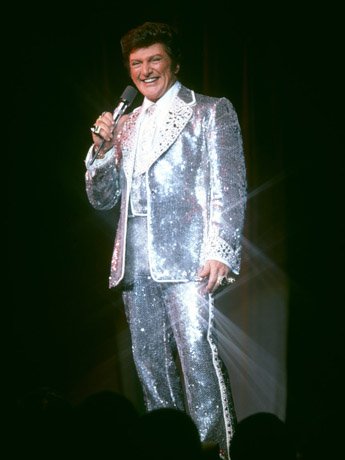 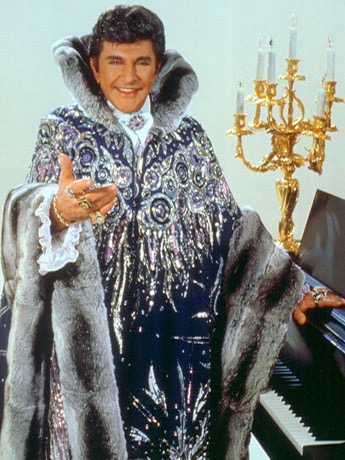 Liberace
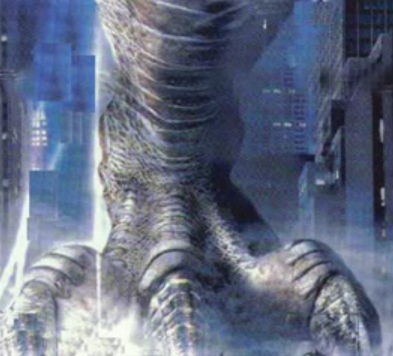 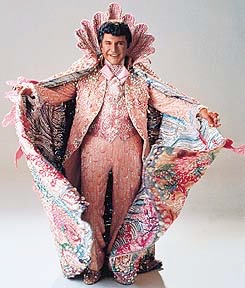 Liberace
Stepped Upon!
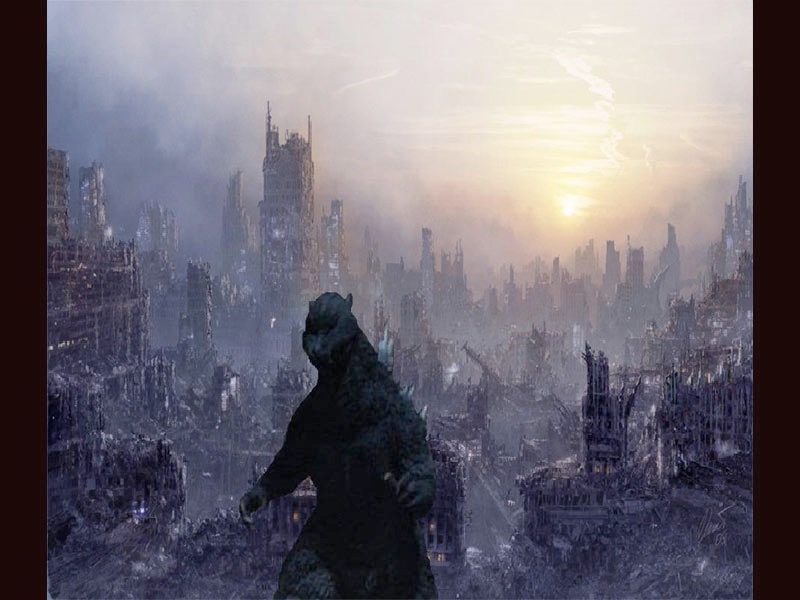 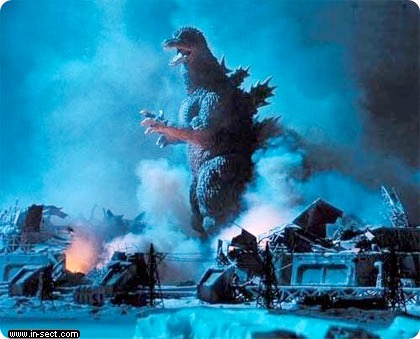 The Village Gods destroyed, 
Godzilla continues his carnage until The City of Sin is leveled!
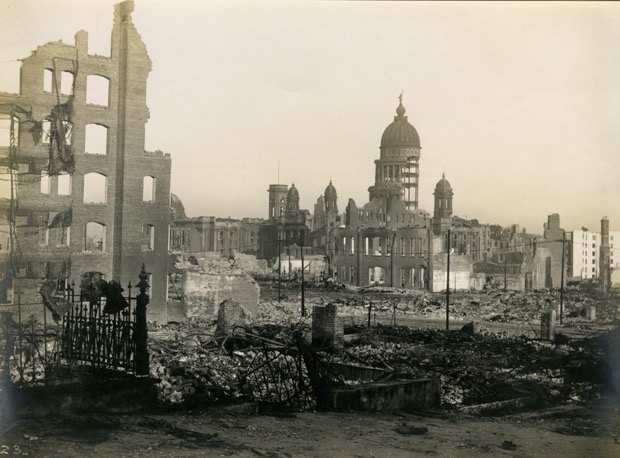 The Village Gods destroyed, 
Godzilla continues his carnage until 
The City of Sin is leveled!
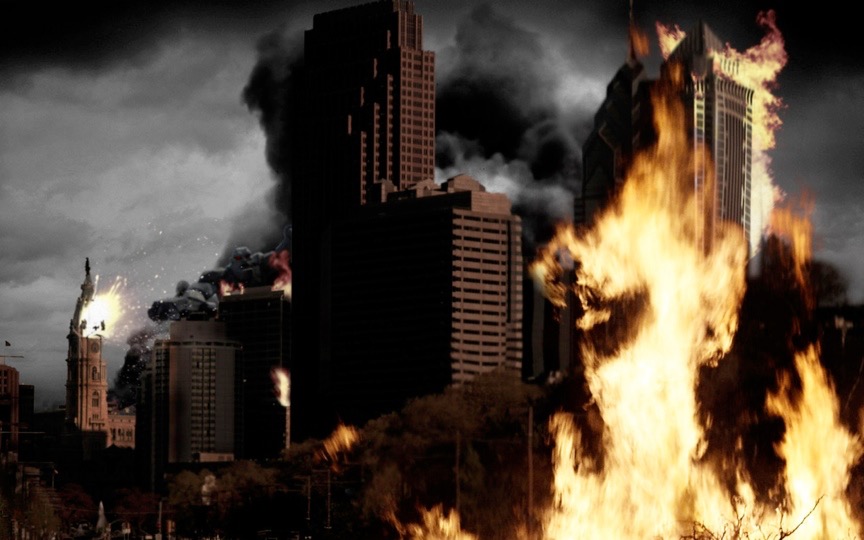 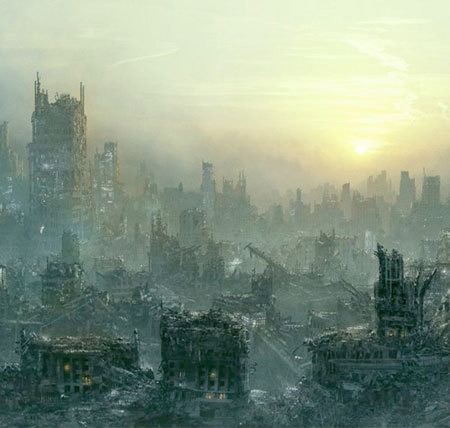 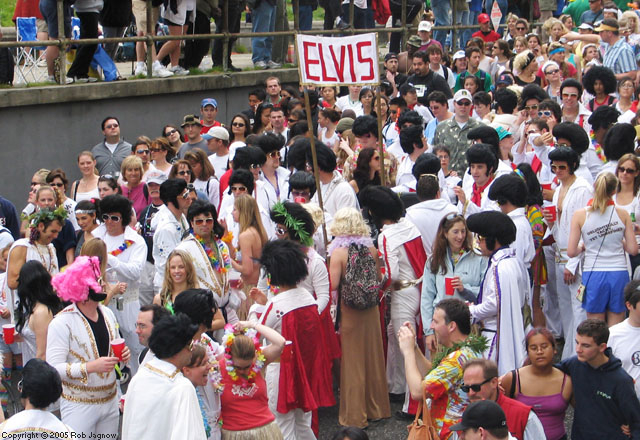 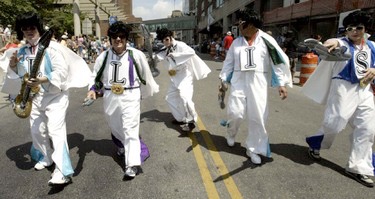 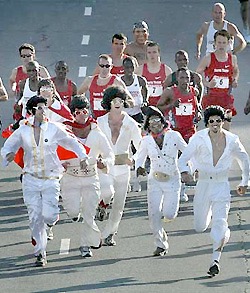 A fearless army of Elvises (Elvi) appear in the distance, formation marching through the littered streets.
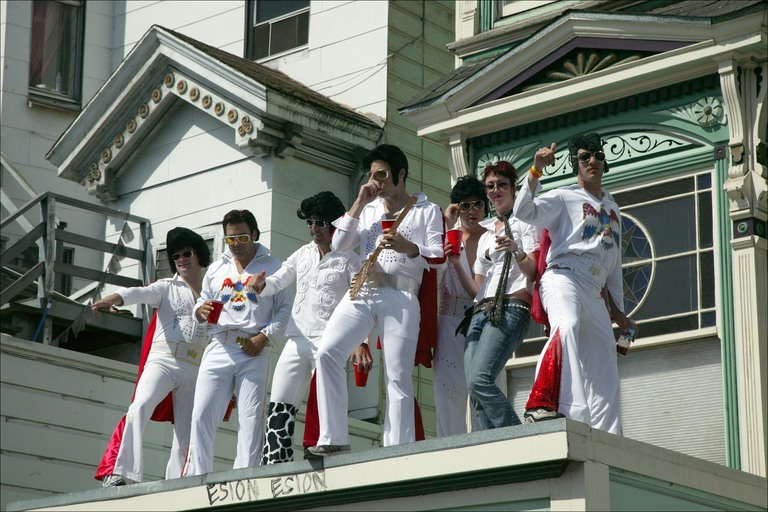 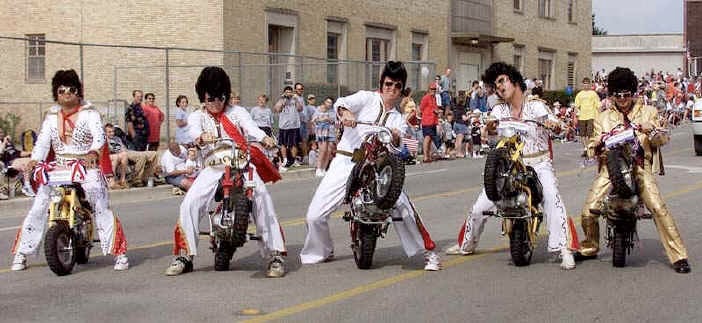 A fearless army of Elvises (Elvi) appear in the distance, formation marching through the littered streets.
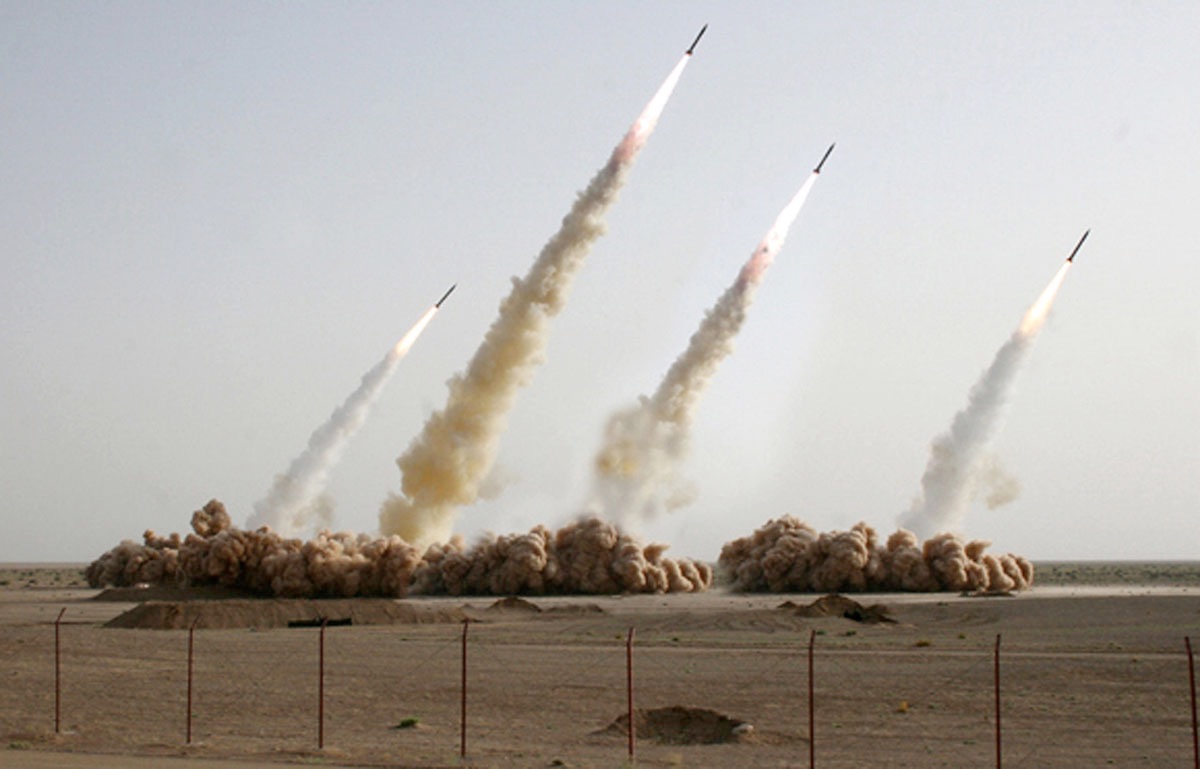 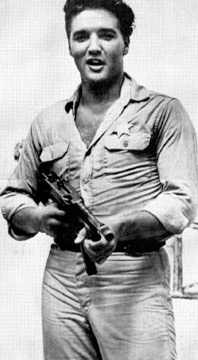 The Elvi attack, using bombers, missiles, etc.
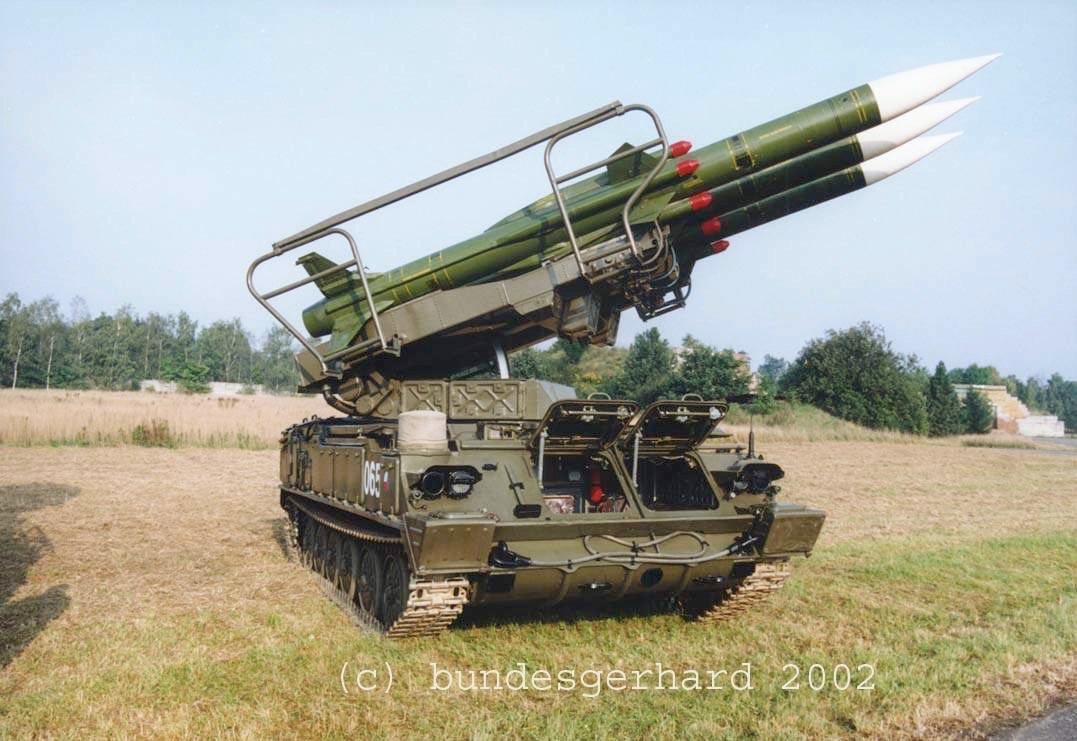 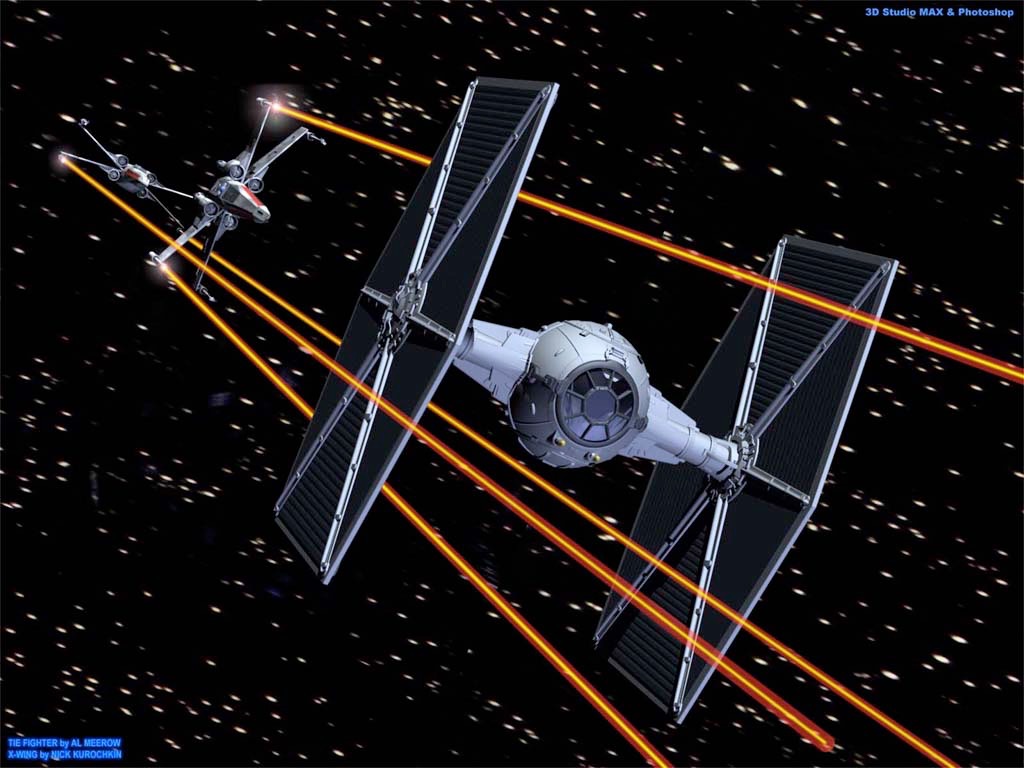 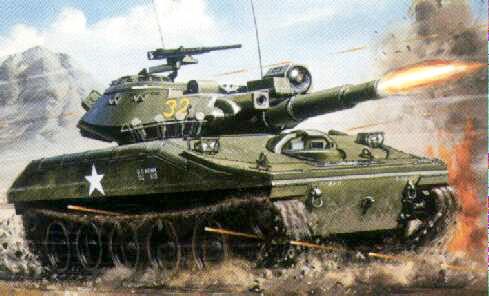 The Elvi attack, using bombers, missiles, etc.
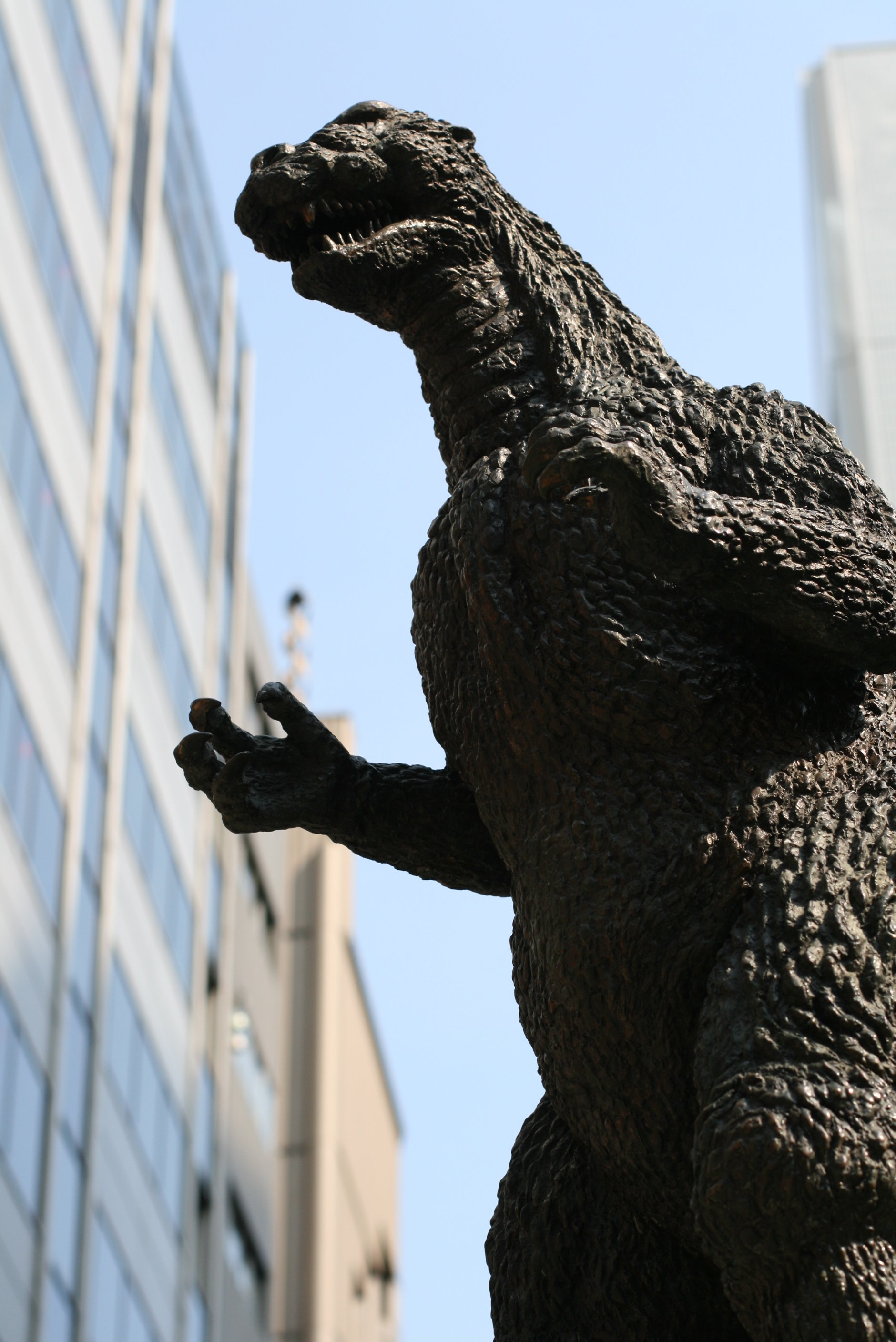 ROAR!
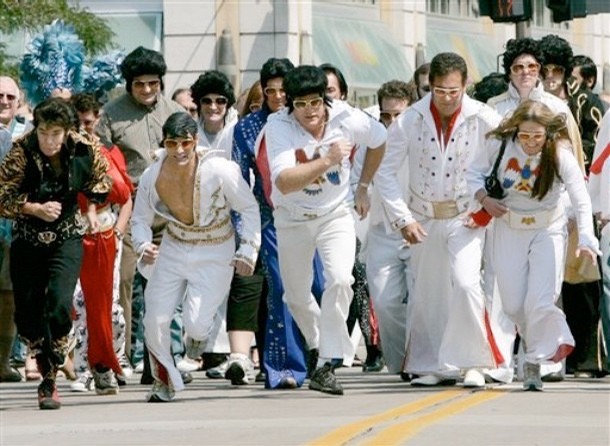 and the Elvi scatter like mice!
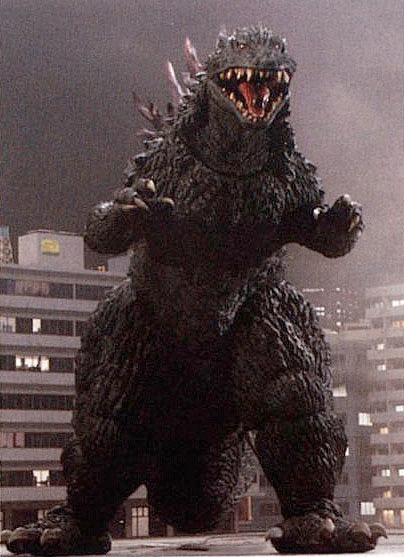 Wicked laughs from Godzilla follow...
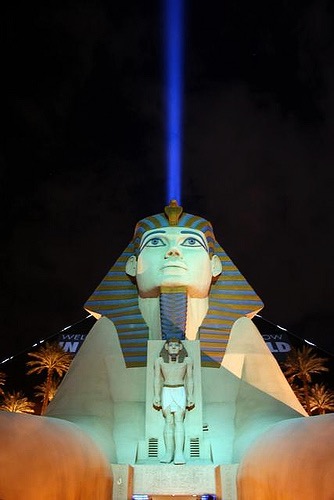 The Sphinx sits outside The Luxor, looking seductive in a Mae West sort of way.
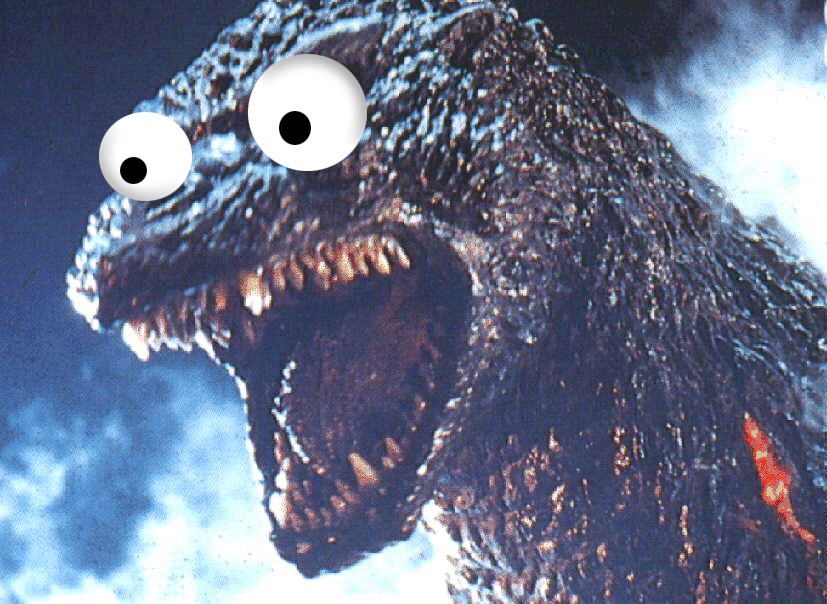 Godzilla takes one look and his eyes pop out of his head.
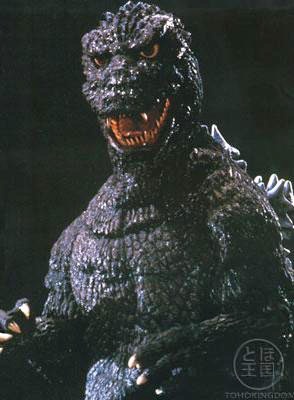 The Sphinx (Sphinxtress?) seduces the Reptile who instantly falls in love and begins to:
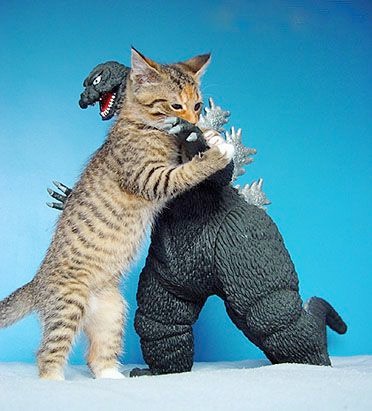 Tango with her.
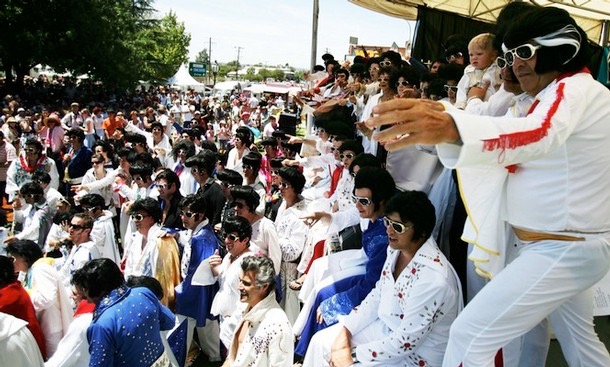 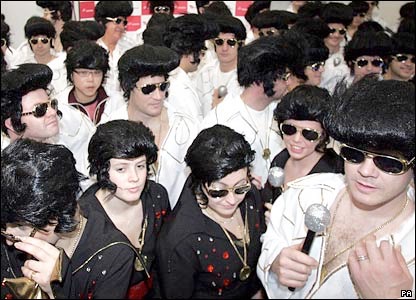 As they dance, the Elvi slowly regroup and head for the:
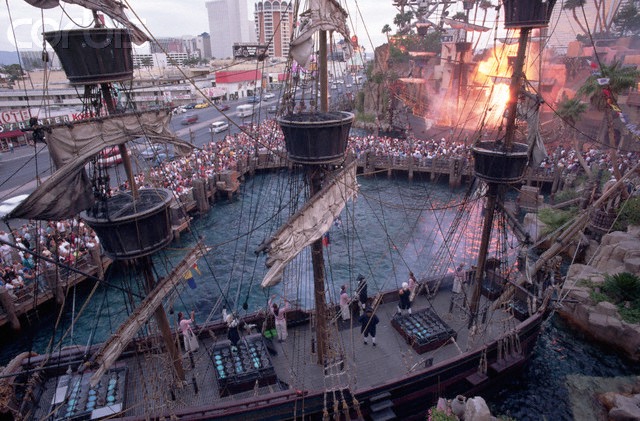 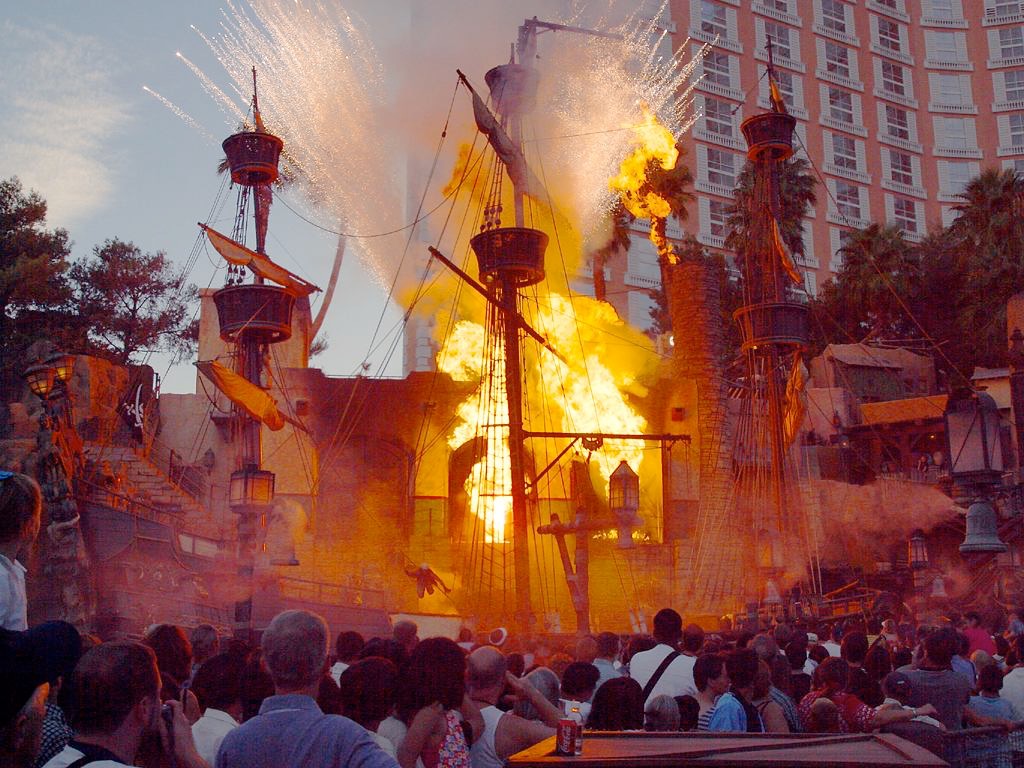 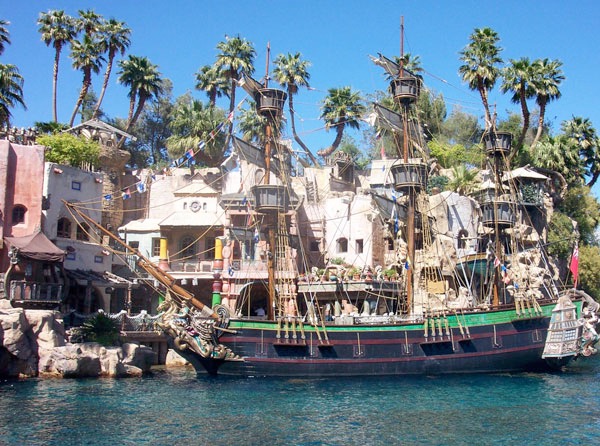 Pirate ships at Treasure Island.
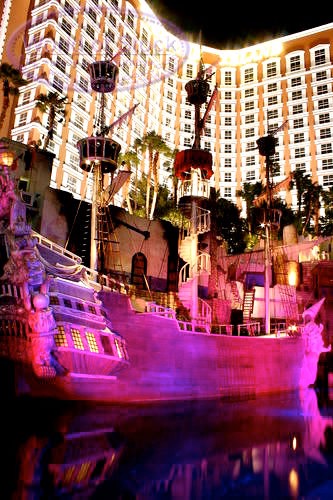 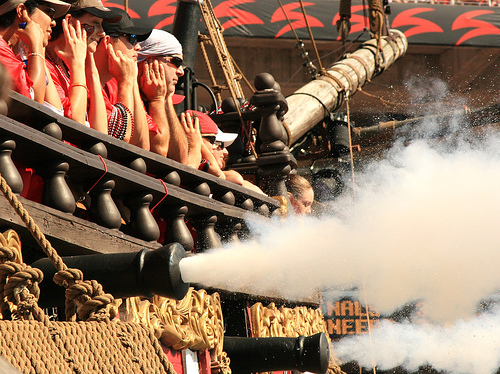 The Elvi approach the dancing monster and launch a ferocious volley of cannonballs directly at him.
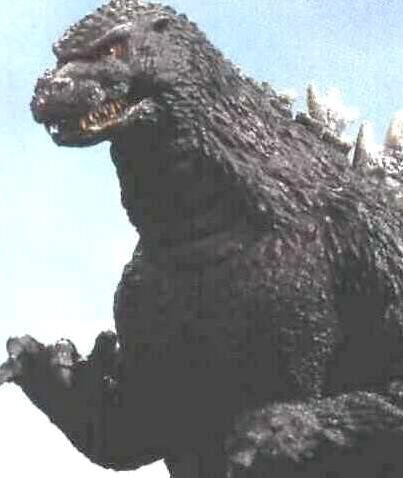 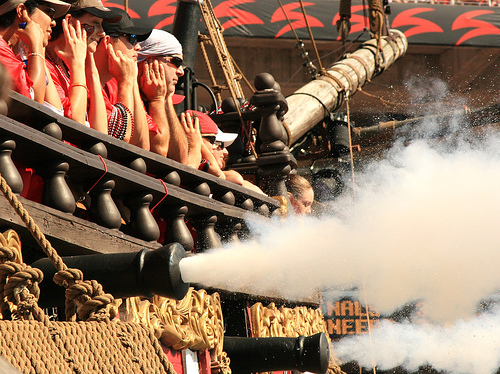 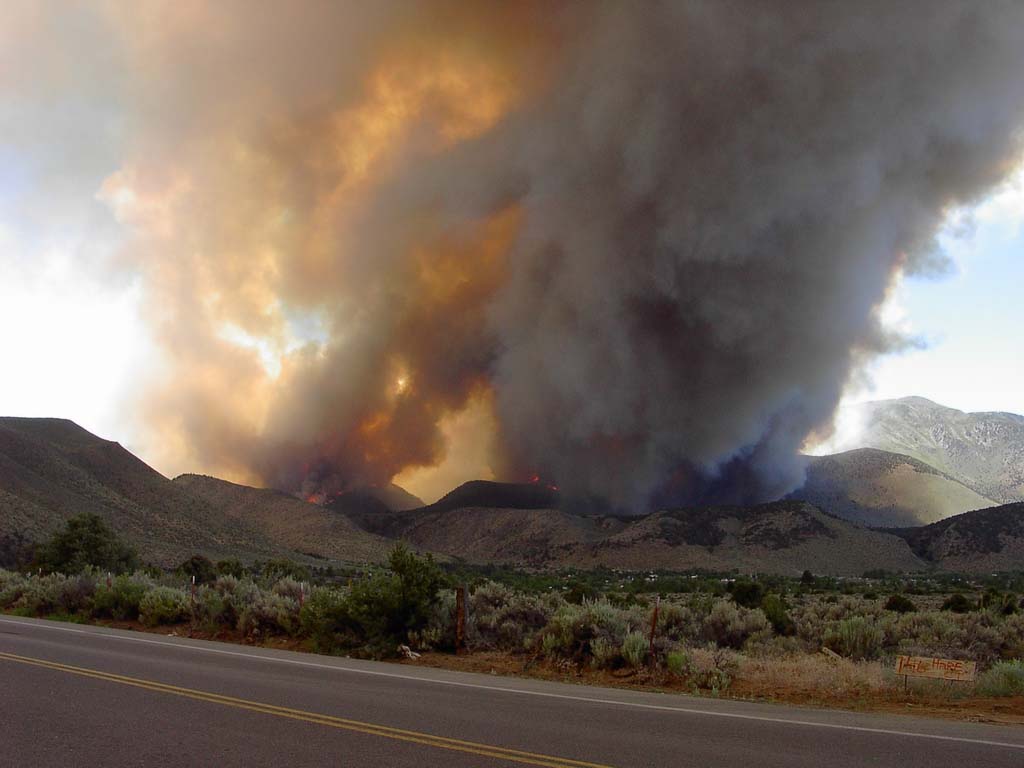 The cannonballs find their mark, and Godzilla:
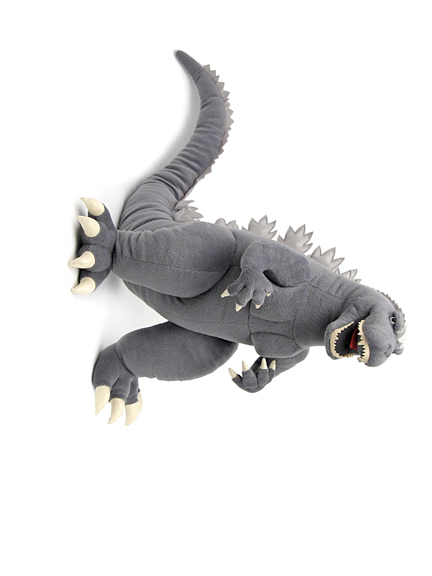 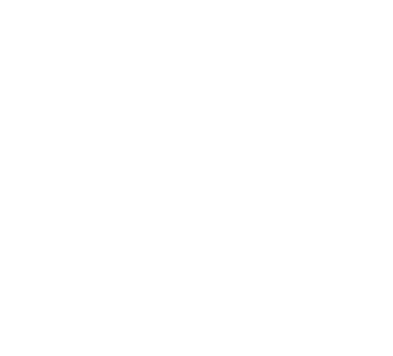 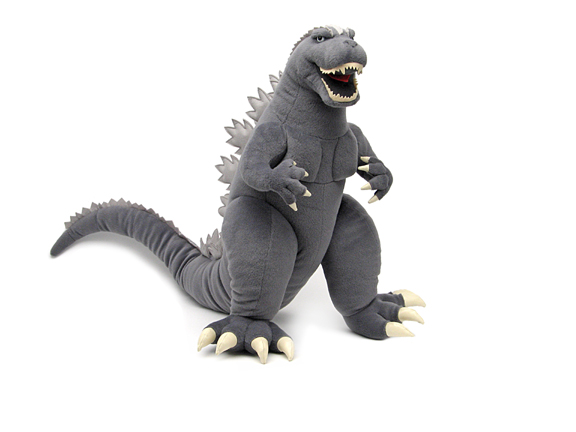 Falls to the ground
… annihilated.
The Elvi are triumphant!
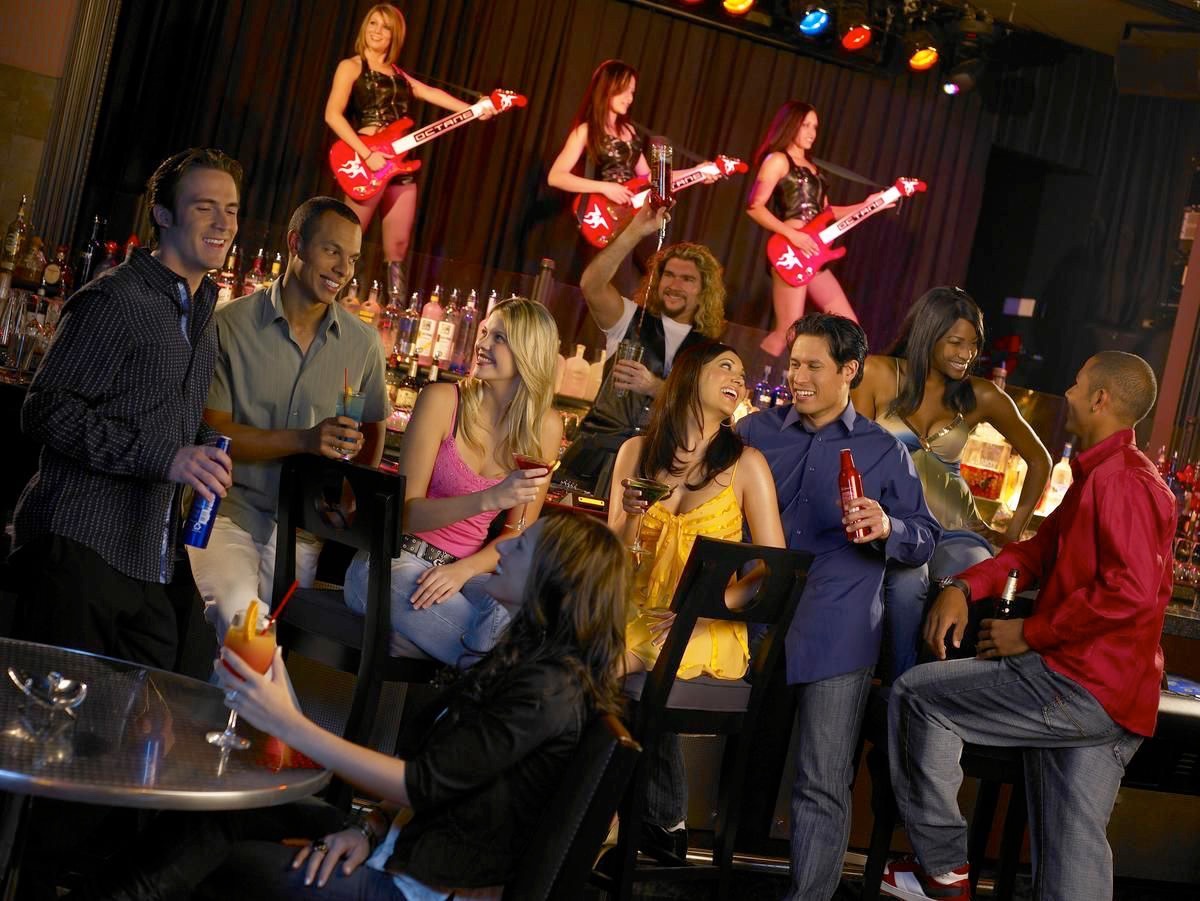 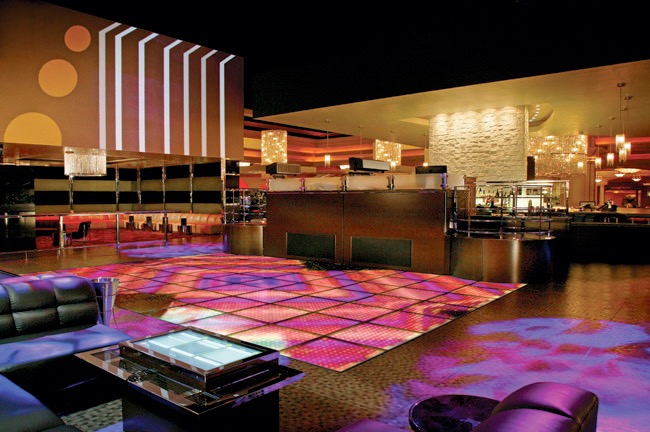 The lounge is open again, and the city of Las Vegas toasts the victory. The scene climaxes with:
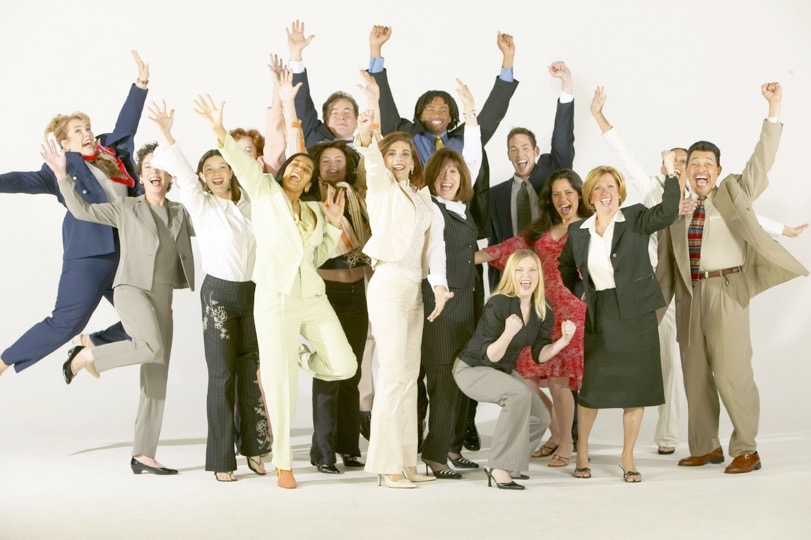 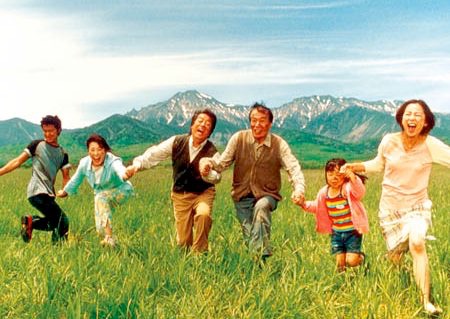 People happy, tearful, etc. Stock footage. Stock music.
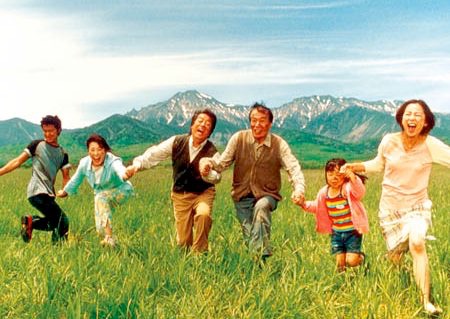 People happy, tearful, etc. Stock footage. Stock music.
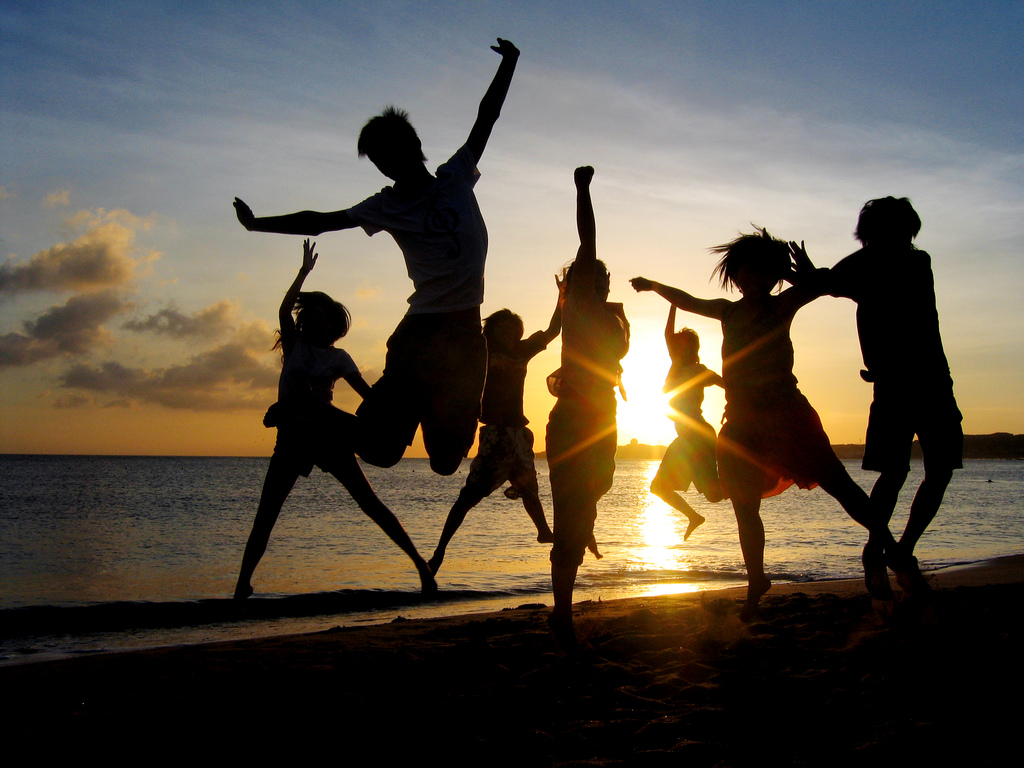 People happy, tearful, etc. Stock footage. Stock music.
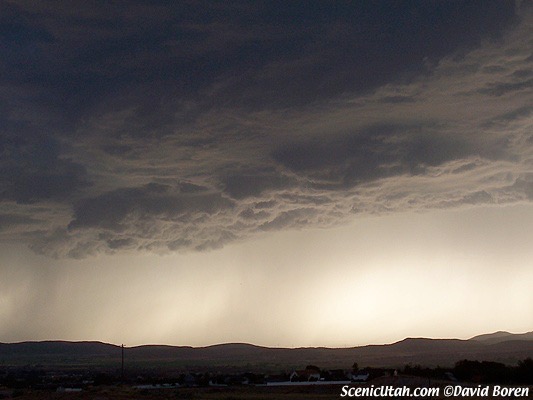 A dark, ominous, and VERY familiar sound…
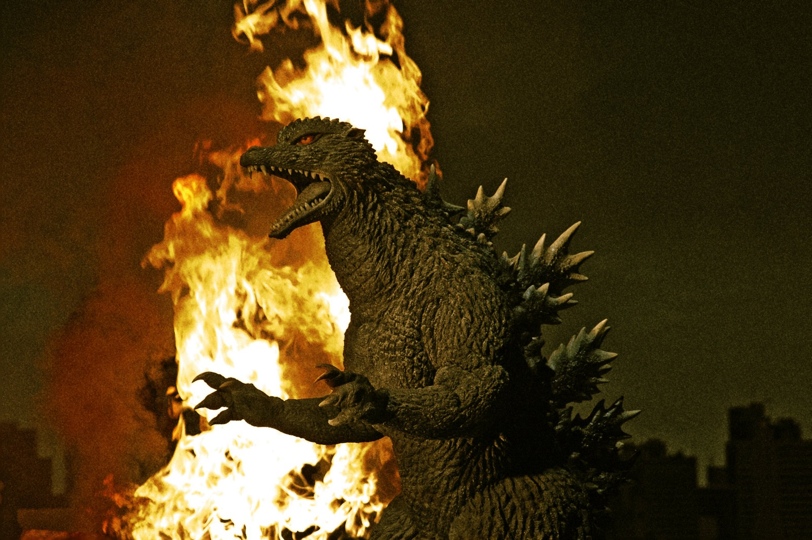 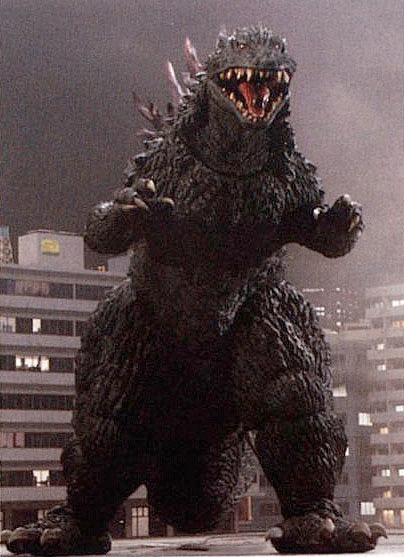 Godzilla lives! Godzilla lives! 
(possible sequel?)
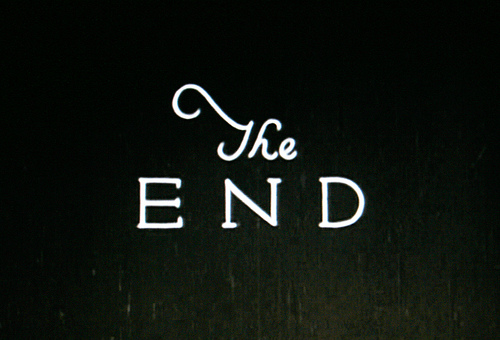 The Show is over.  The End.
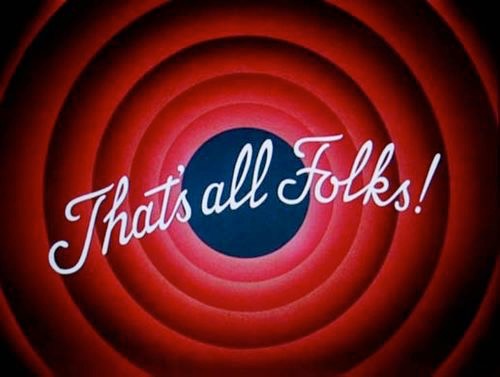